The Neural Basis of Emotion
Seth Winward
Overview
Theories of Emotion
Activity: Subjective Activation
Subcortical Networks and Emotion
Activity: Human Lesion Cases
Cortical Involvement in Emotion
Activity:  Valence and Arousal
Emotion and Cognition
Summary and Conclusion
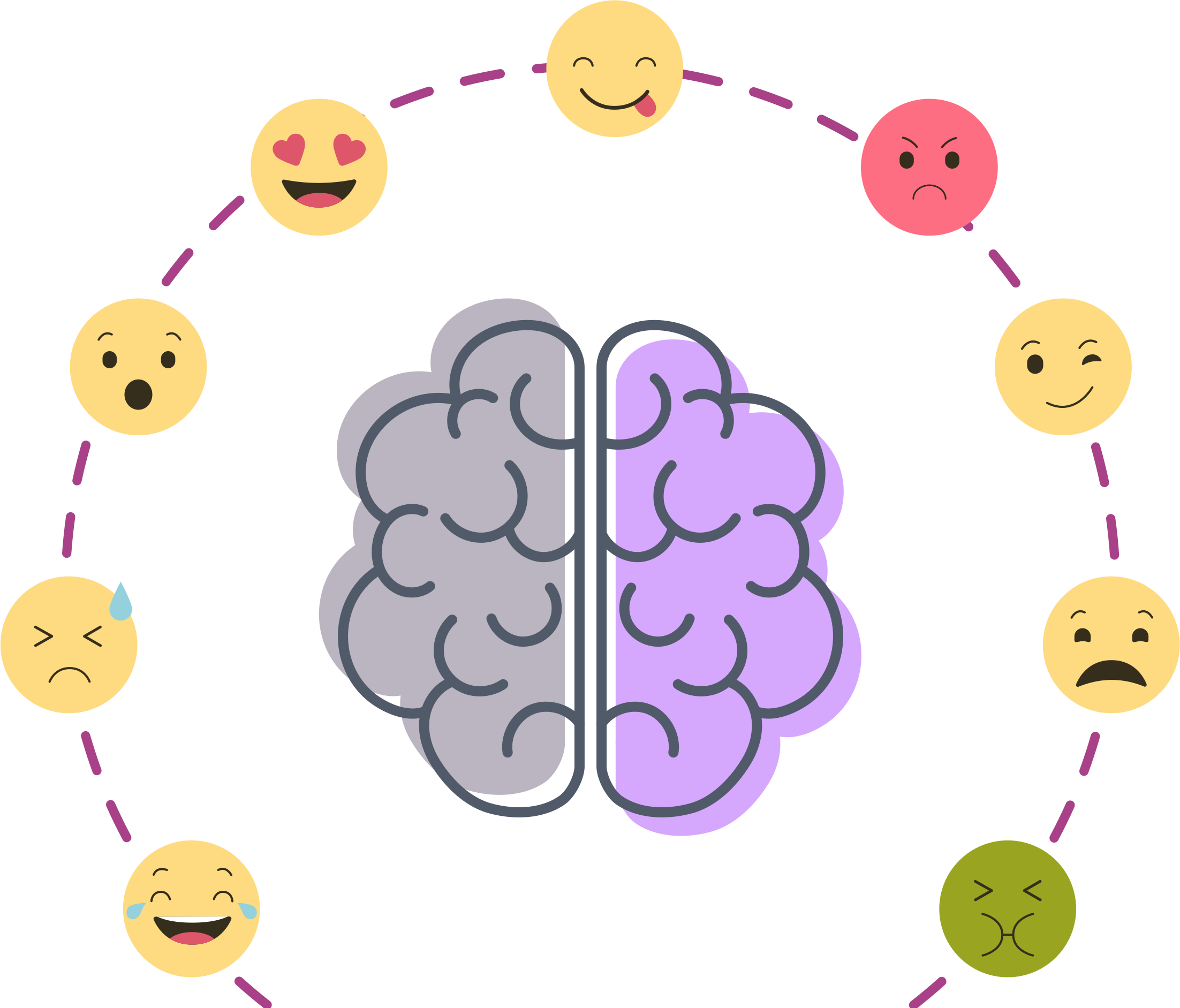 2
What is an emotion?
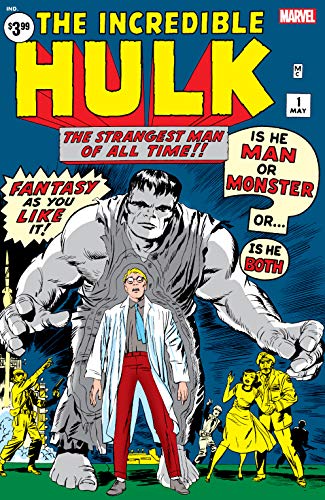 “I have a gut feeling I know what an emotion is”
“I know in my heart what an emotion is”
Visceral feelings often accompany emotions
We use emotions in our cognition
Is emotion of the body or of the mind?
Or is it both?
Theory | Subcortex | Cortex | Cognition
3
What is an emotion?
Evolved reward-and-punishment (conditioning) circuits
Neural overlap between emotion and conditioning
But we are aware of emotions and conditioning
Are emotions just a form of conditioned response?
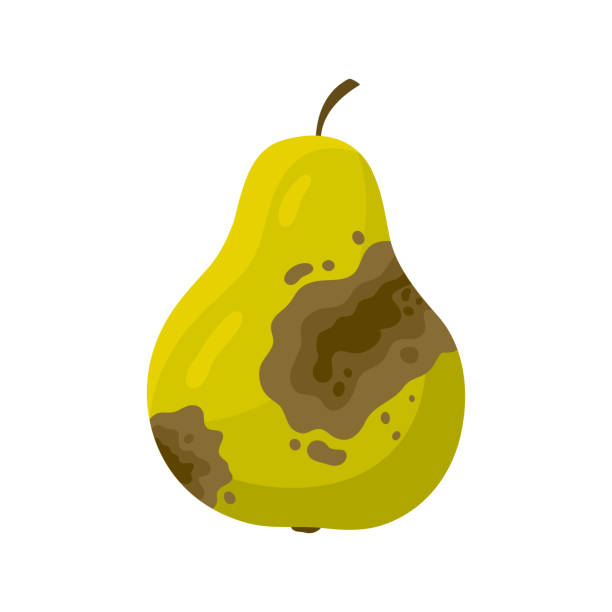 Theory | Subcortex | Cortex | Cognition
4
The James-Lange Theory
Stimulus
Cortex
W. James (1884) & C. Lange (1885)
Perception
Somatosensation
“. . . the bodily changes follow directly from the PERCEPTION of the exciting fact, and that our feeling of the same changes as they occur IS the emotion.” 
James (1884, p. 189-190)
Subjective Emotion
Body
Autonomic Response
5
Somatic Response
Evidence For and Against
Evidence For:
Pure autonomic failure
Facial feedback hypothesis
Botox cases
Evidence Against:
Quadriplegic cases
Capgras syndrome
Conclusion: Emotions are not solely conditioned, sensations provide cues that must be interpreted correctly
Theory | Subcortex | Cortex | Cognition
6
Cannon-Bard Theory
Stimulus
Cortex
W. Cannon (1927)
Perception
Subjective Emotion
Somatosensation
“. . . the peculiar quality of the emotion is added to simple sensations when the thalamic processes are roused.” 
Cannon (1927, p. 120)
Thalamus
Body
Autonomic Response
7
Somatic Response
Two-Factor Theory
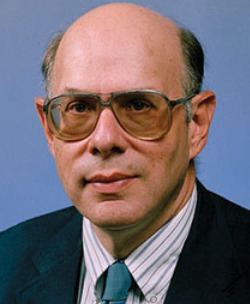 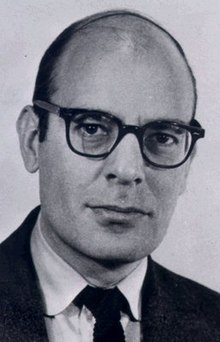 Schachter and Singer induced physiological arousal chemically
Modified context (rude vs pleasant experimenter)
Different emotions reported depending on context
Theory | Subcortex | Cortex | Cognition
8
Two-Factor Theory
Stimulus
Cortex
Perception
Schacter & Singer (1962)
Somatosensation
Subjective Emotion
“. . . emotional states may be considered a function of a state of physiological arousal and of a cognition appropriate to this state of arousal.”
Schacter & Singer (1962, p. 398)
Body
Cognitive Appraisal
Autonomic Response
9
Somatic Response
Activity: Subjective Activation
Use the silhouettes to indicate the bodily sensations you experience when you feel ___
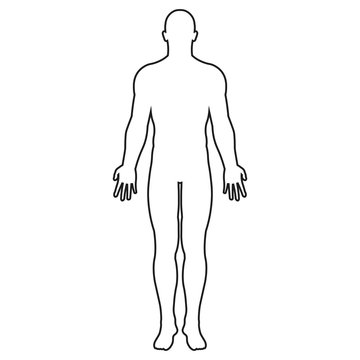 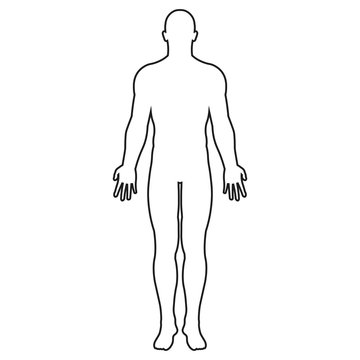 For this body, please colour the regions whose activity becomes stronger/faster
For this body, please colour the regions whose activity becomes weaker/slower
Theory | Subcortex | Cortex | Cognition
10
Activity: Subjective Activation
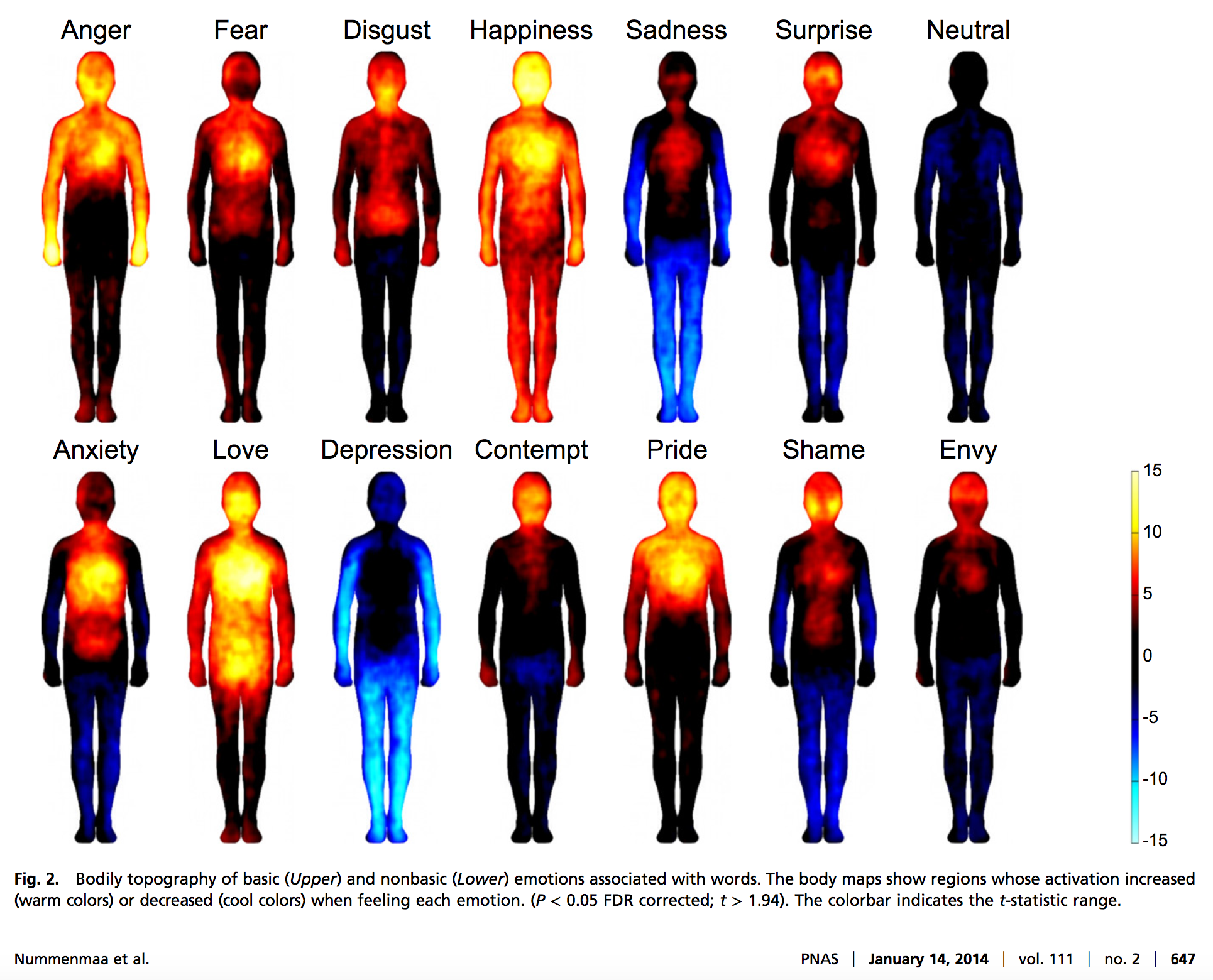 How do your maps compare?
What surprises you?
What account for feeling “(de)activated”?
Nummenmaa, L., Glerean, E., Hari, R., & Hietanen, J.K. (2014). Bodily maps of emotion. Proceedings of the National Academy of Sciences, 111(2), 646-651. https://doi.org/10.1073/pnas.1321664111
Break for Questions
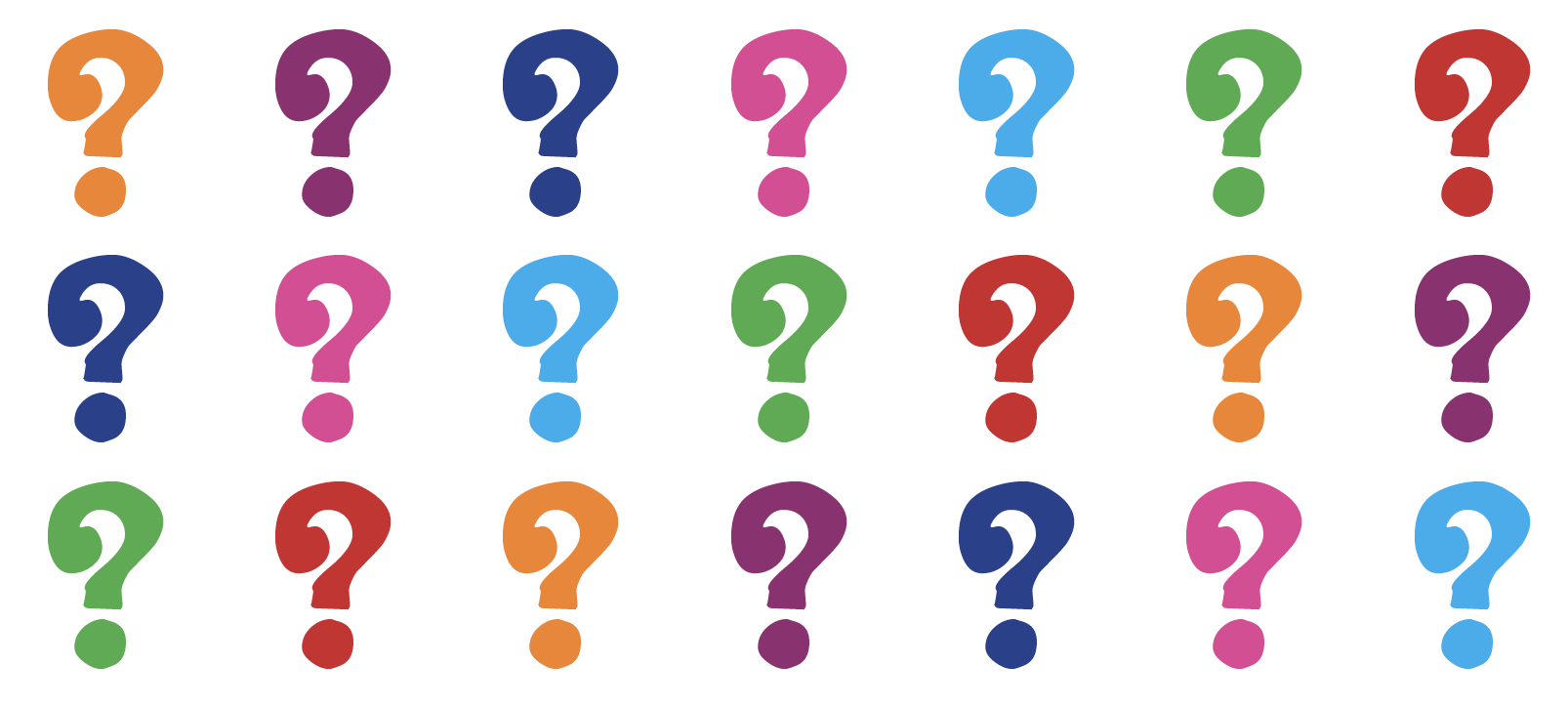 Theory | Subcortex | Cortex | Cognition
12
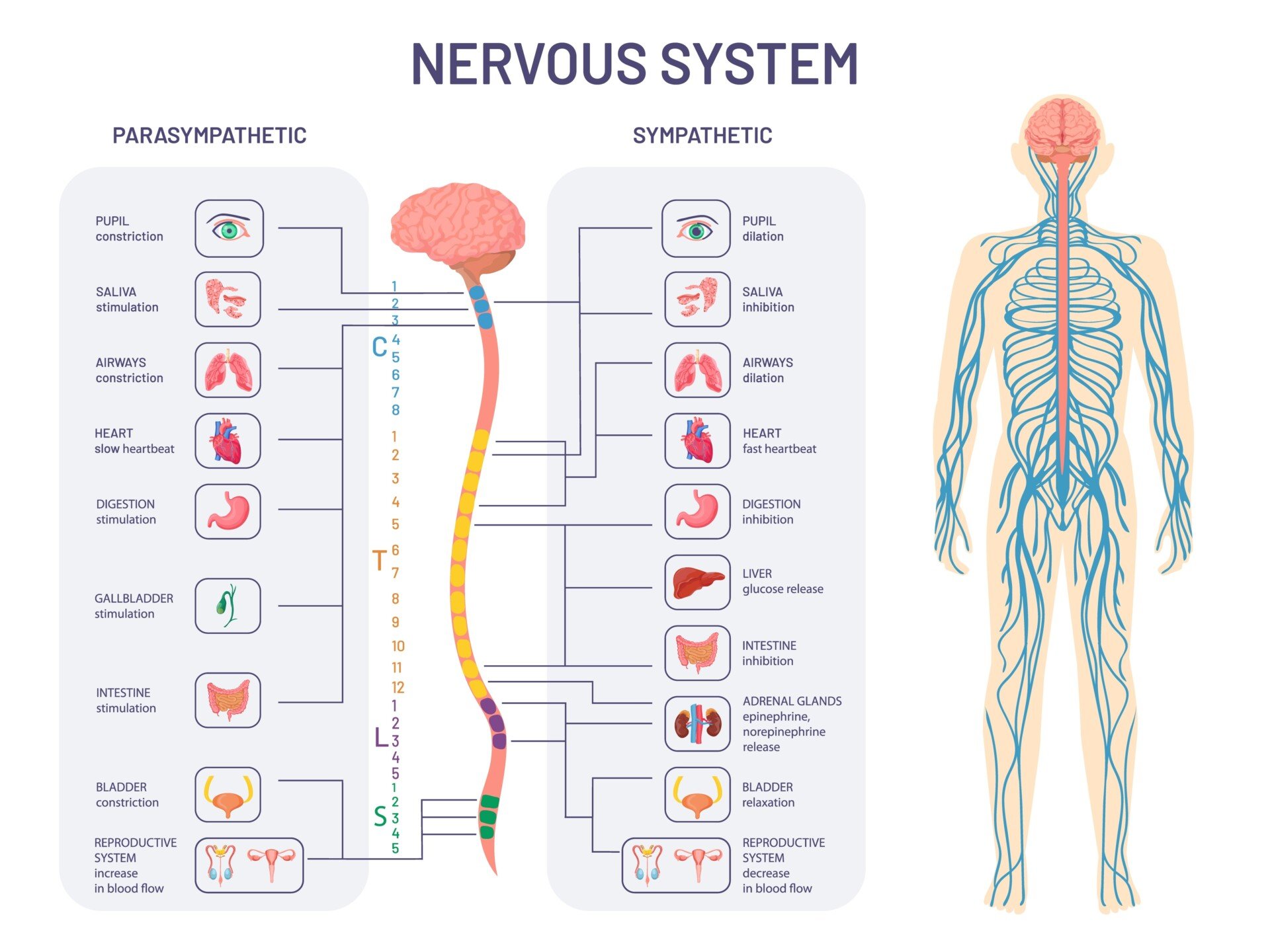 13
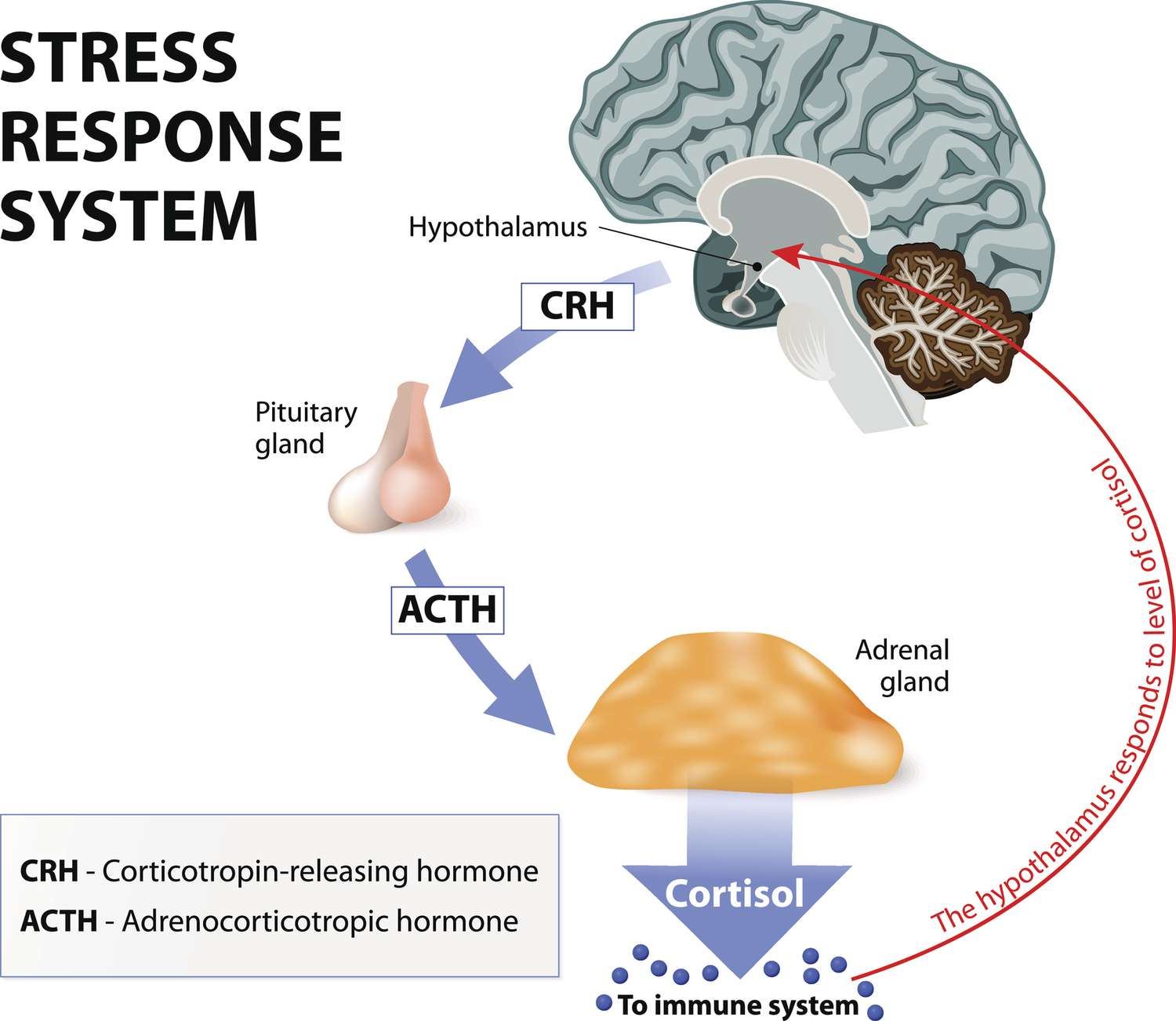 Endocrine System
14
Limbic System
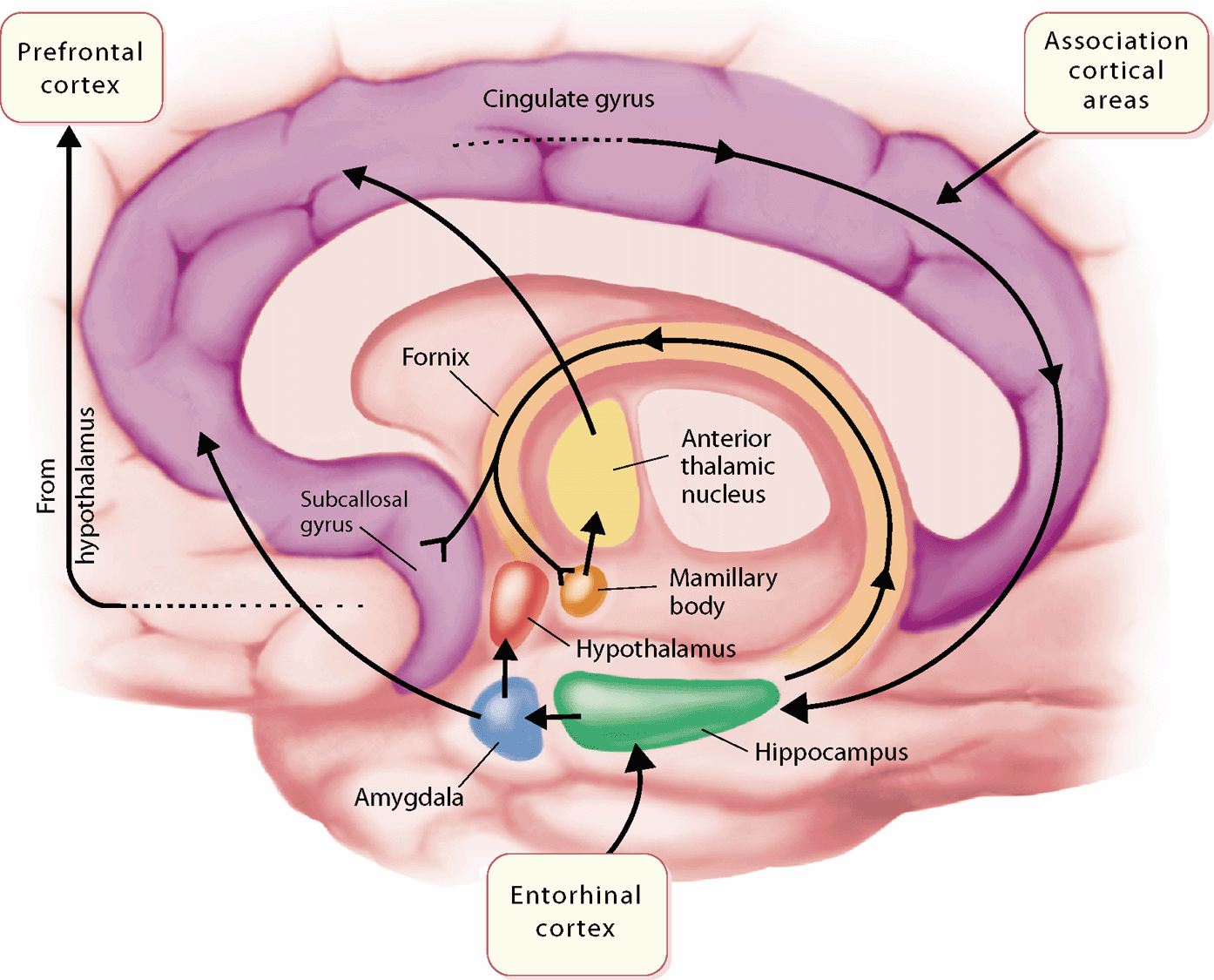 15
Limbic System
Subcortical structures are evolutionarily ancient
Involved in automatic emotional responses
Kluver-Bucy syndrome
Diminished fear response, low aggression
Hyperorality, hypersexuality
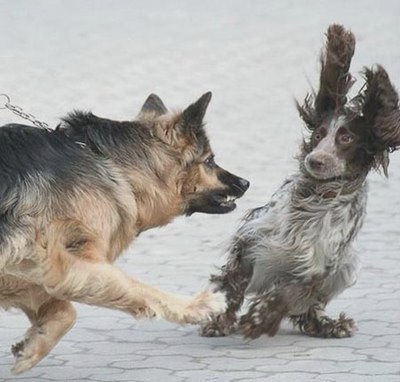 Theory | Subcortex | Cortex | Cognition
16
Amygdala and Fear Learning
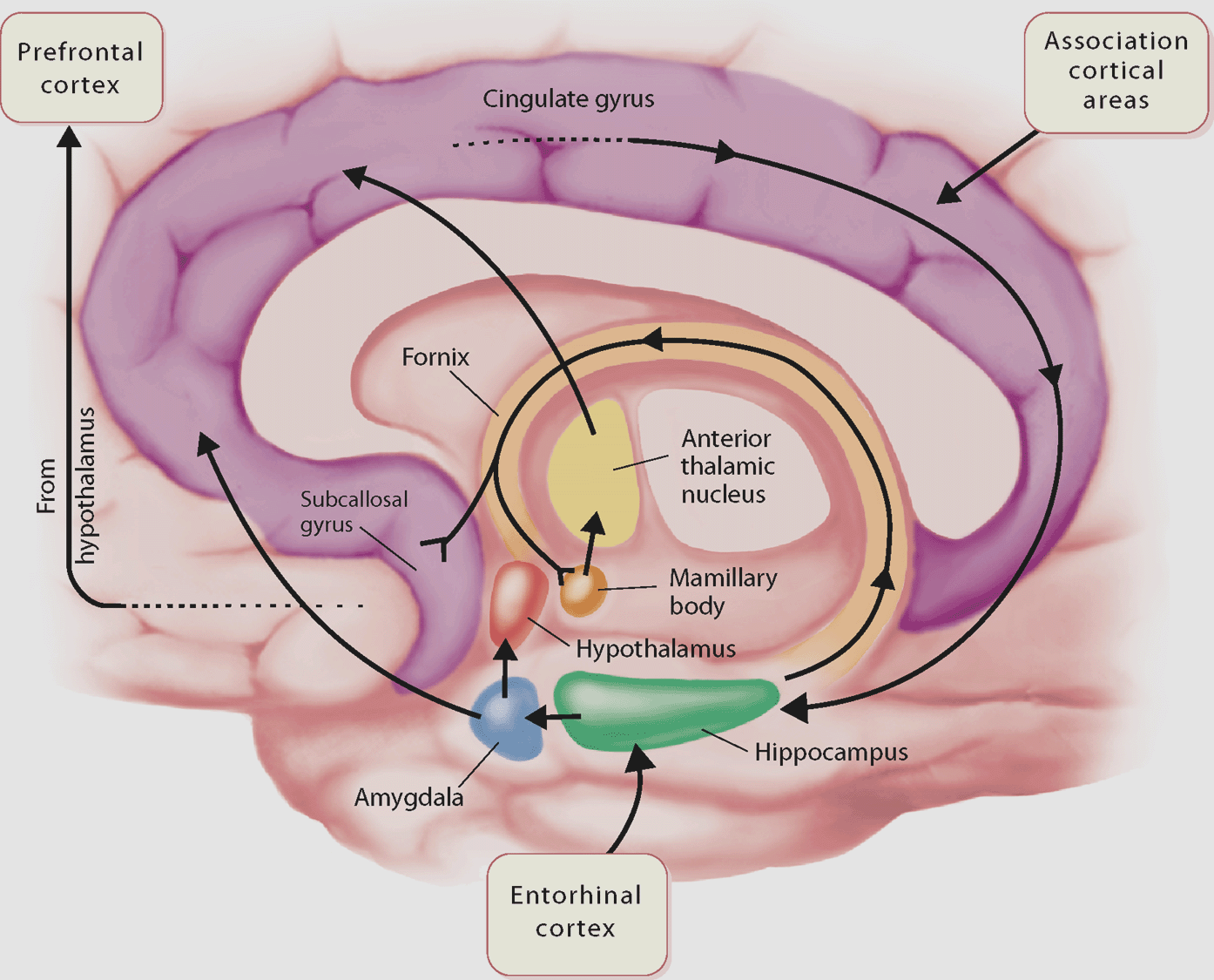 Amygdala is highly connected
Consists of several nuclei
Fear conditioning involves changes to lateral amygdala cells
Destruction of central amygdala eliminates fear conditioning
Theory | Subcortex | Cortex | Cognition
17
Amygdala and Fear Learning
Severing pathway to lateral hypothalamus interferes with autonomic fear response
But not behavioural fear response
Amygdala is not a “one size fits all” fear center
Different pathways involved in different aspects of emotion
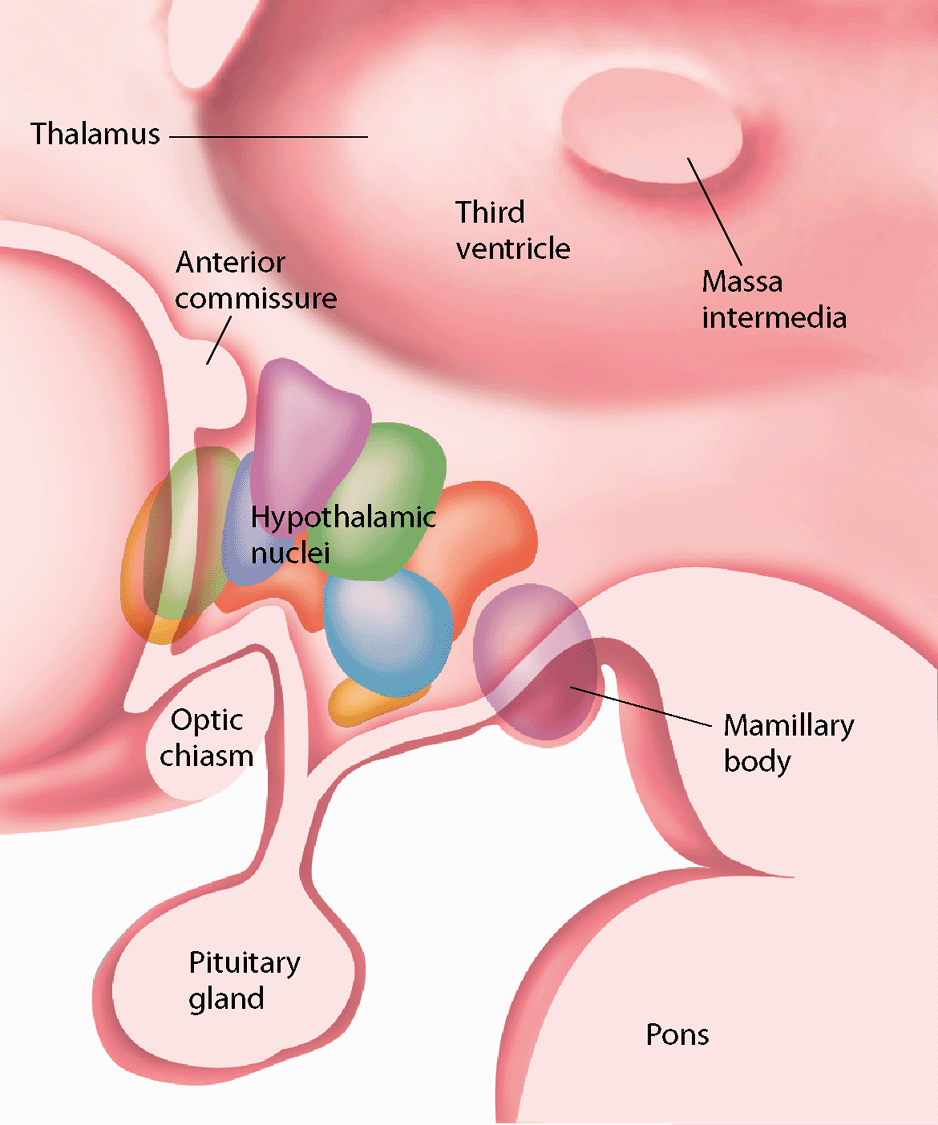 Theory | Subcortex | Cortex | Cognition
18
Amygdala and Fear Learning
Destruction of PAG interfered with freezing
But not autonomic response
Amygdala is a “choke point” for fear processing
But it’s not a “fear center”
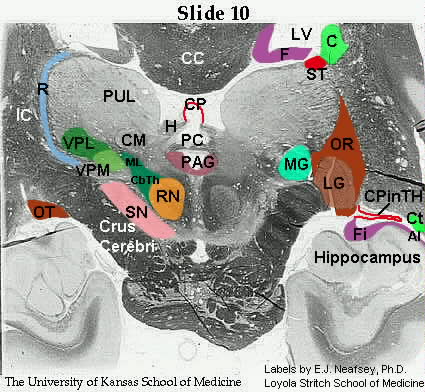 Theory | Subcortex | Cortex | Cognition
19
Three Stages of Emotion?
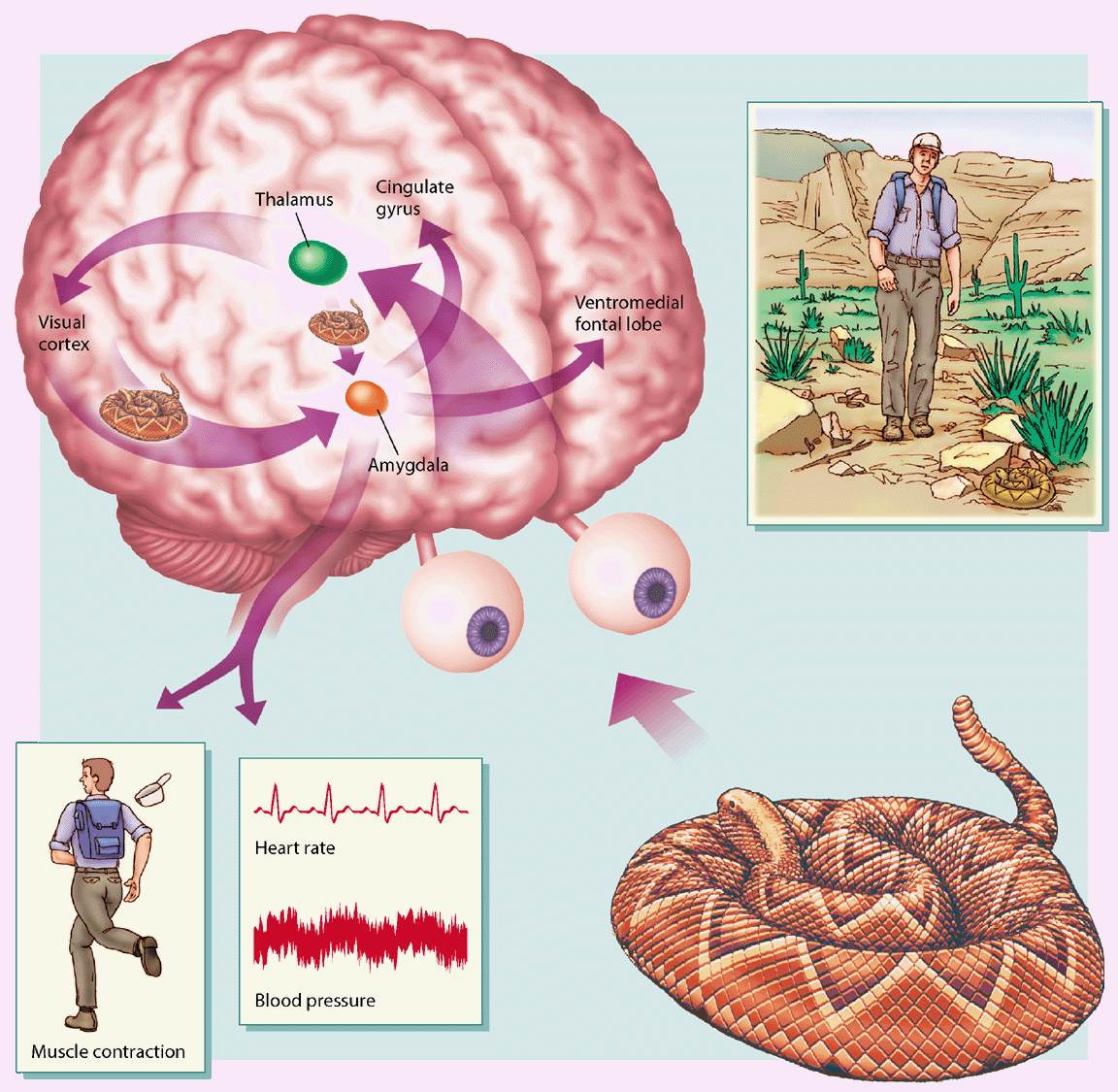 Sensory Processing

Low Road (Subcortical)

High Road (Cortical)
Theory | Subcortex | Cortex | Cognition
20
Activity: Human Lesion Cases
What would happen if you lesioned the human amygdala?

Write down a response
Discuss with partner
Share with class
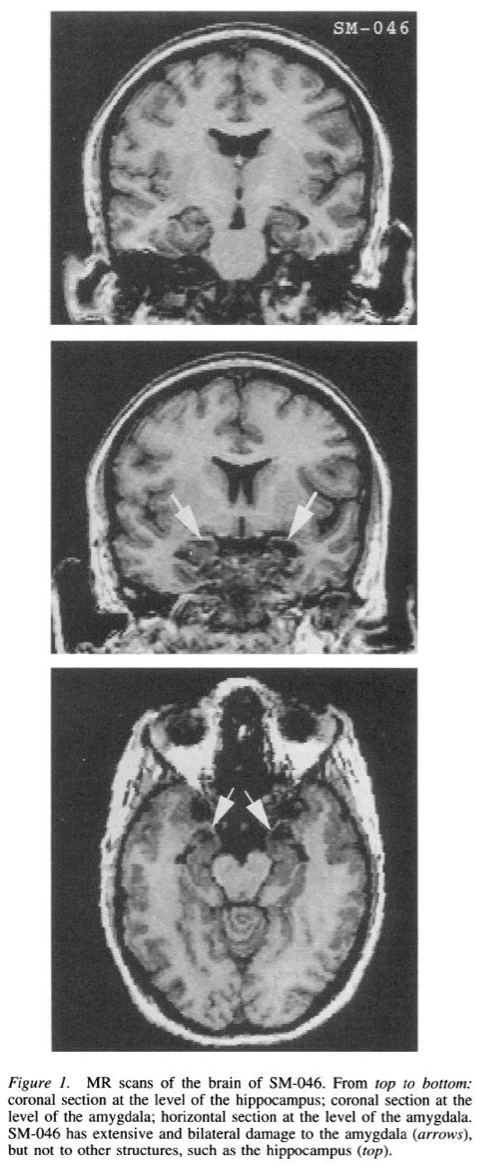 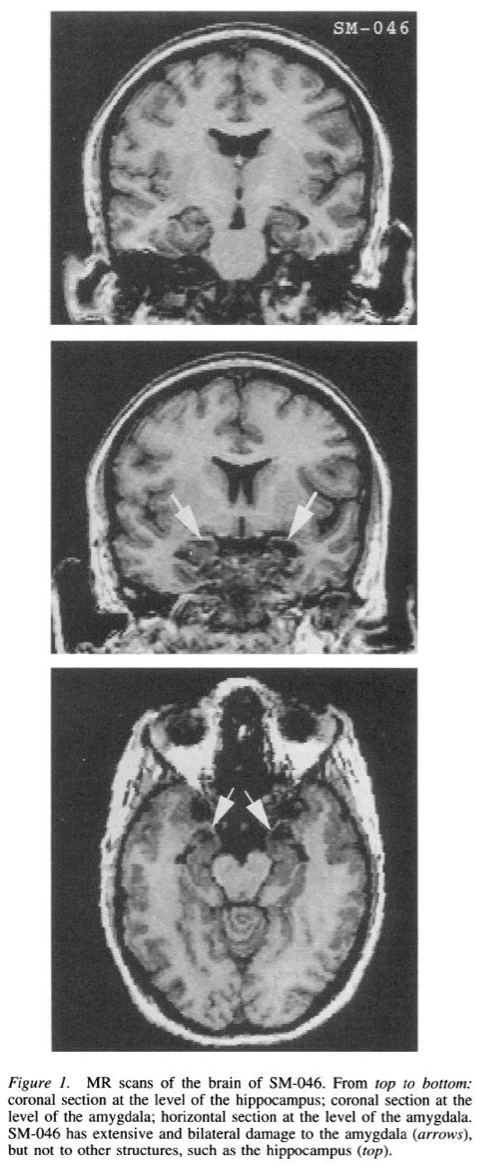 Theory | Subcortex | Cortex | Cognition
21
Break for Questions
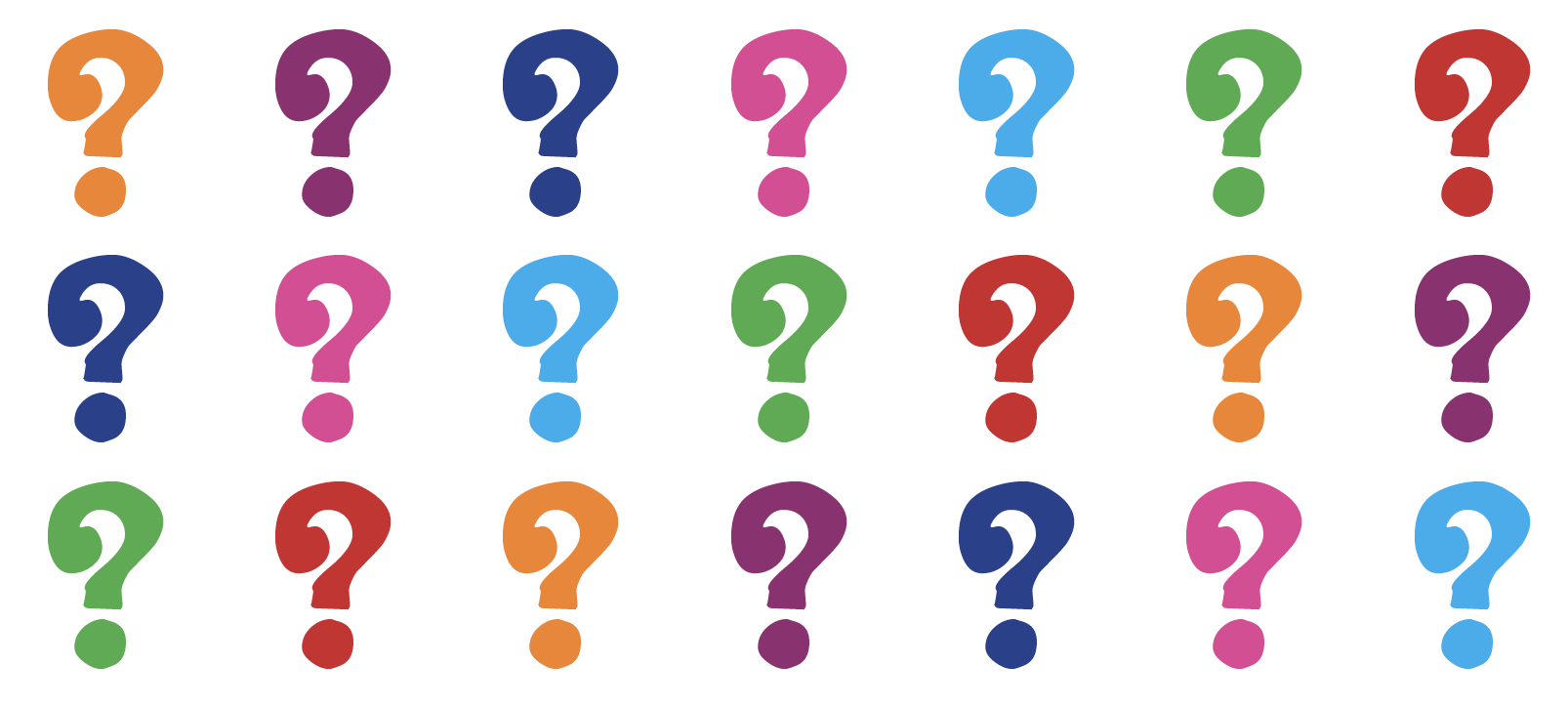 Theory | Subcortex | Cortex | Cognition
22
Cortex and Emotion
Cortical Roles:
Perception of emotion (interpretation)
Expression of emotion (face, tone)
Experience of emotion (subjective)
Functions of Emotion:
Immediate response to stimuli
Influencing social behaviours
Communication of intent
Subjective feelings
Theory | Subcortex | Cortex | Cognition
23
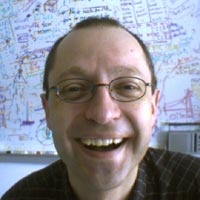 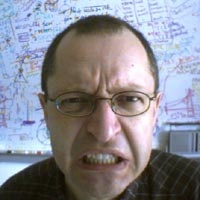 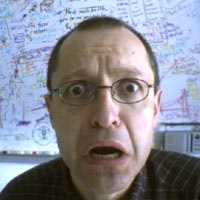 Perception of emotion
Perception of prosody impaired after right hemisphere lesions
Poor discrimination of emotions
Theory | Subcortex | Cortex | Cognition
24
Perception of emotion
Ekman Faces:
Anger
Happiness
Sadness
Surprise
Fear
Disgust
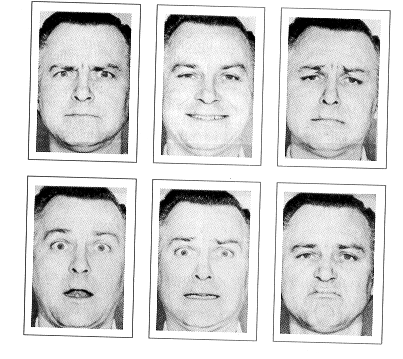 Theory | Subcortex | Cortex | Cognition
25
Perception of emotion
RH dominance for perceiving emotional expressions
Perception of facial expressions not affected by prosopagnosia
Amygdala involved in perception of fearful faces 
SM doesn’t focus on the eyes (without prompting)
Attending to eyes eliminates deficits!
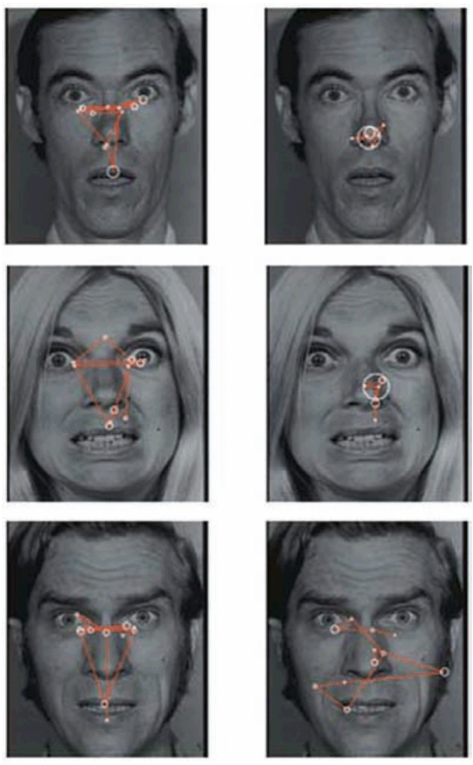 Theory | Subcortex | Cortex | Cognition
26
Expression of emotion
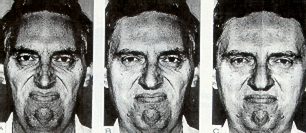 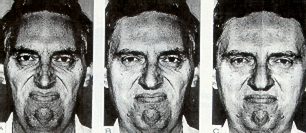 RH dominance for emotional expressions
Left side perceived as more expressive
Negative emotions judged asymmetrically
Positive emotions judged symmetrically
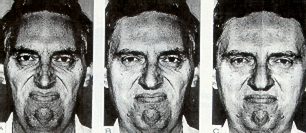 Left
Right
Theory | Subcortex | Cortex | Cognition
Original
27
Innate vs voluntary expression
Volitional facial paresis
Difficulty in voluntary facial movement
Damage to motor cortex and subcortical connections
No damage to Duchenne’s muscle, for example
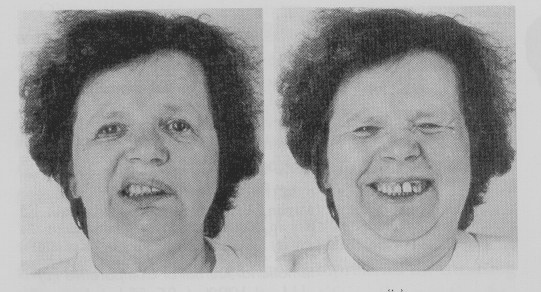 Theory | Subcortex | Cortex | Cognition
28
Innate vs voluntary expression
Emotional facial paresis
Natural expressions impaired
Damage to PFC, thalamus, subcortical white matter in frontal lobe
Duchenne’s muscle is paralyzed
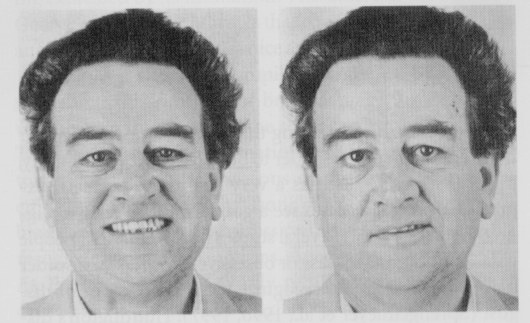 Theory | Subcortex | Cortex | Cognition
29
Expression of Prosody
Prosody – tone of voice
Affective prosody – emotional tone
“My mother-in-law is coming to dinner”
Propositional prosody – semantic information
“What’s that in the road ahead?”
“What’s that in the road, a head?”
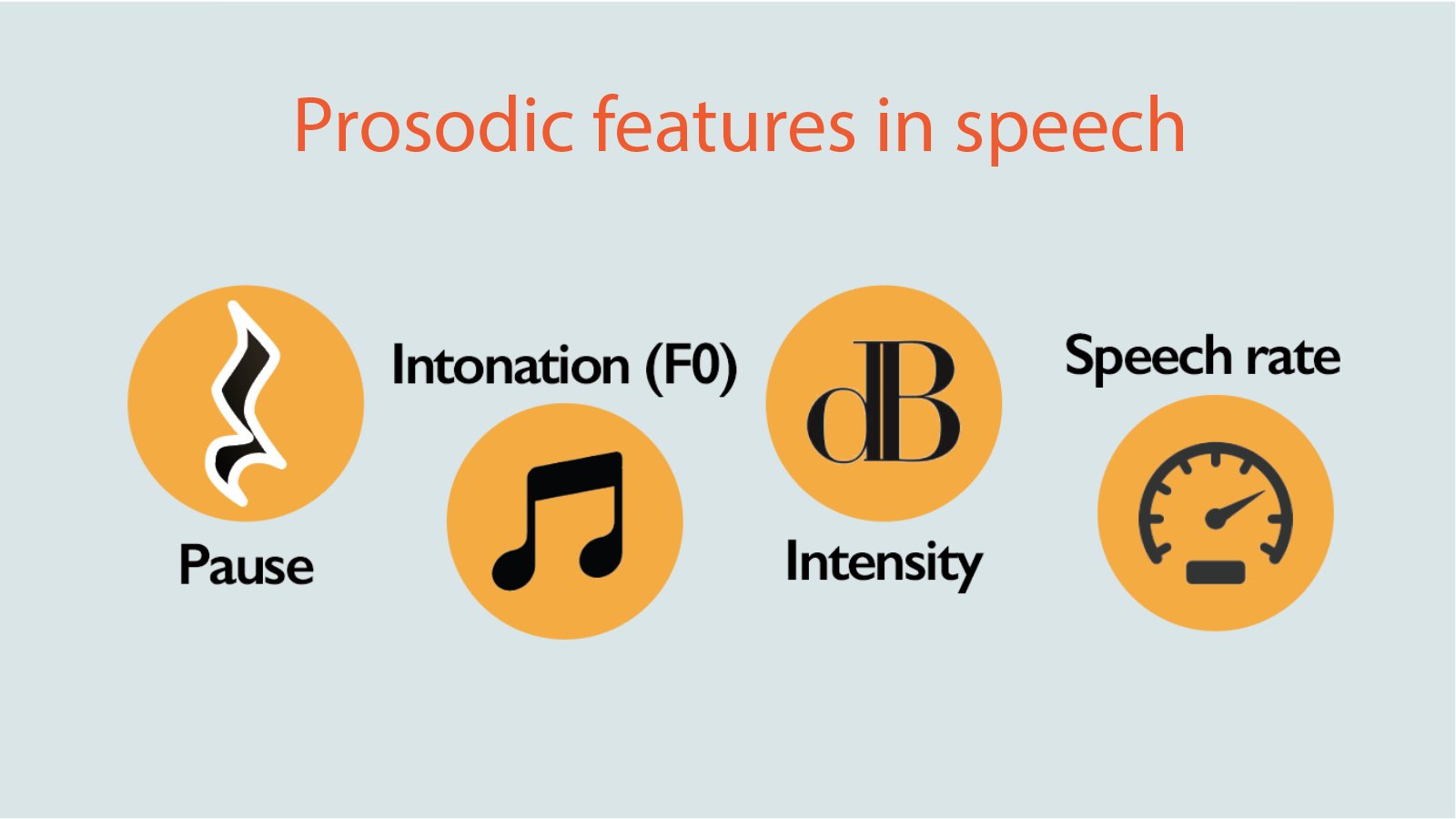 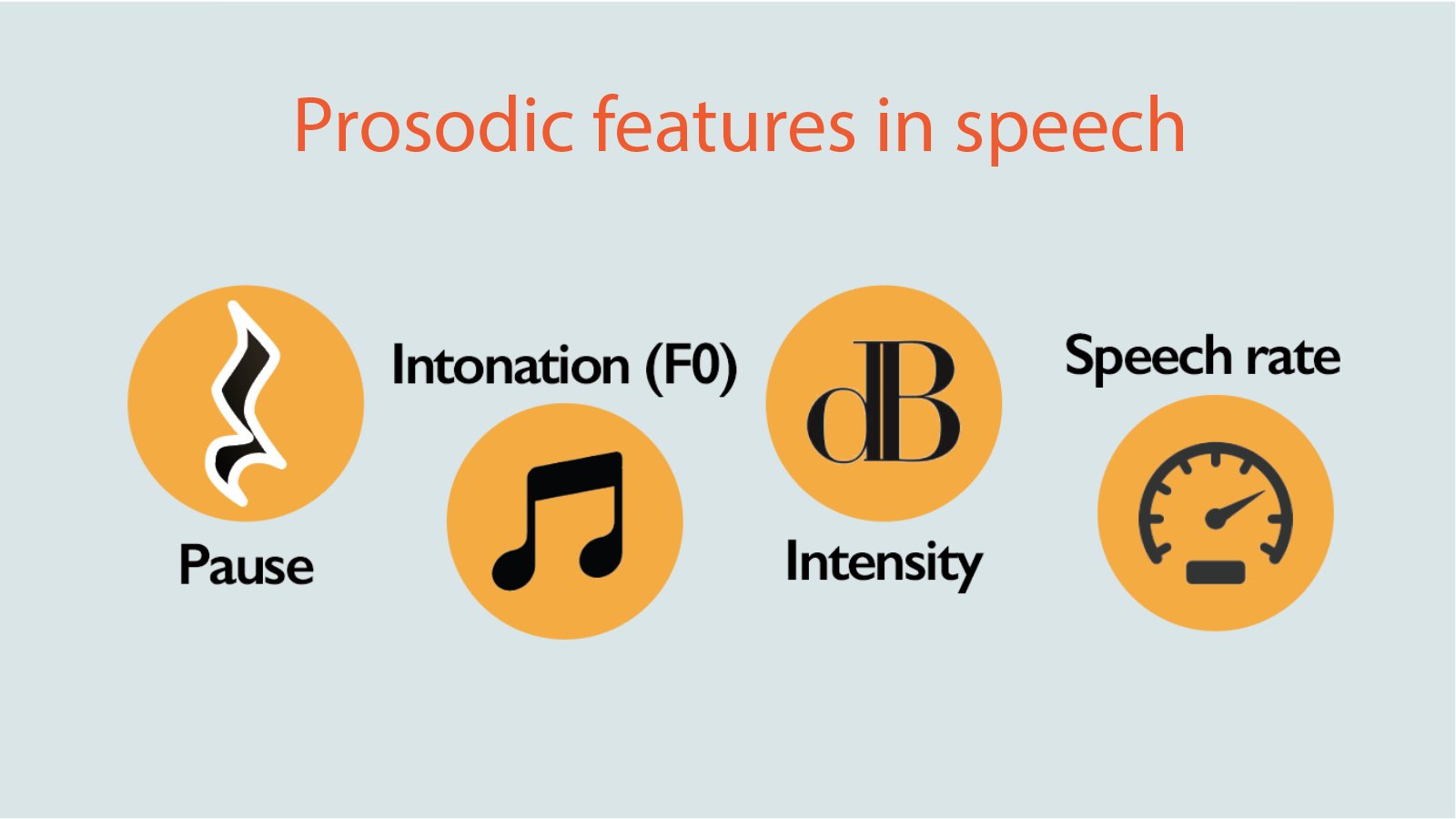 Theory | Subcortex | Cortex | Cognition
30
Experience of Emotion
Adynamia – lack of modulation of emotional expression (flat affect)
Anhedonia – loss of feelings of pleasure from normally pleasurable experiences
Similar profile of symptoms
Differentiated by whether actual emotional state matches
Theory | Subcortex | Cortex | Cognition
31
Experience of Emotion
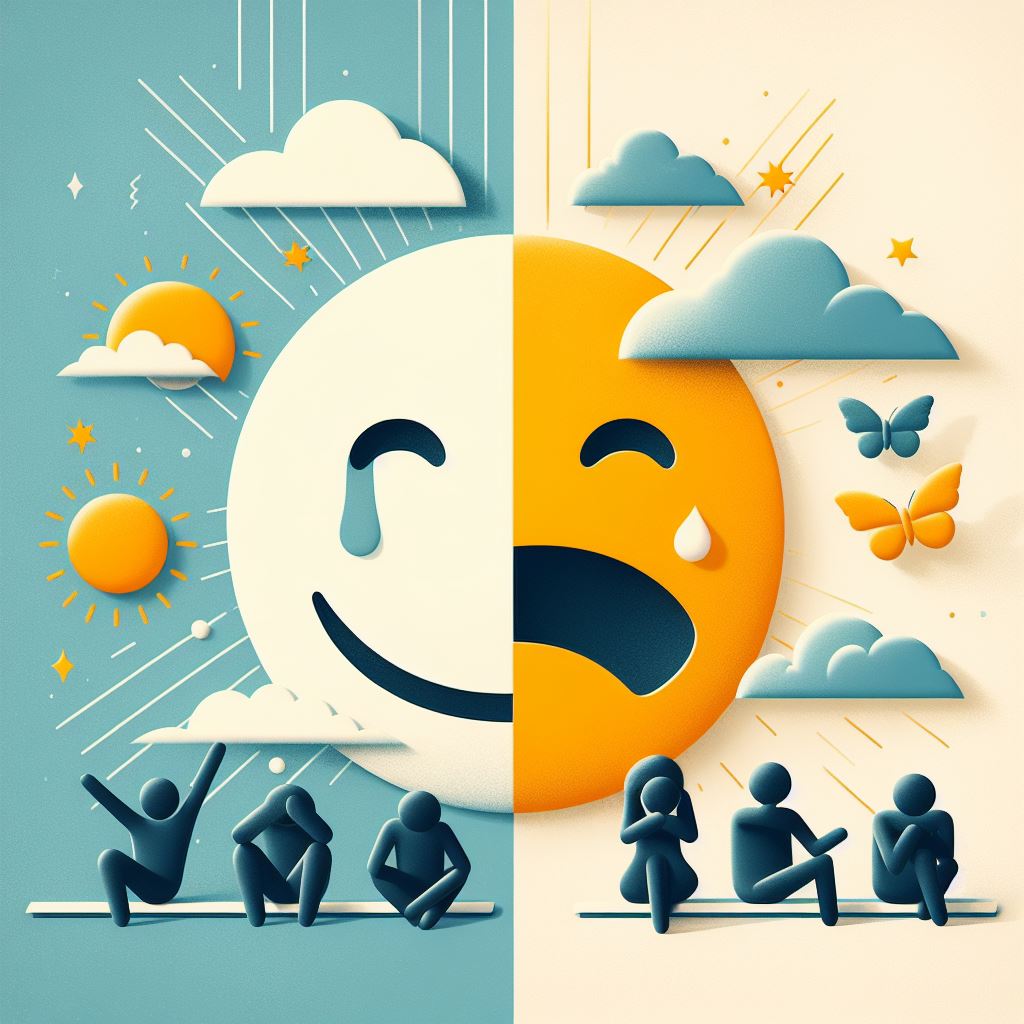 Emotional valence – Positive and negative
Emotional arousal – Strength of valence
RH specialized for negative affect, LH for positive
RH damage leads to euphoric indifference
LH damage leads to emotional lability
Theory | Subcortex | Cortex | Cognition
32
Activity: Valence and Arousal
Pull an emotion from the hat

Draw a valence/arousal graph and plot your emotion

When you are called, plot your emotion on the board
Theory | Subcortex | Cortex | Cognition
33
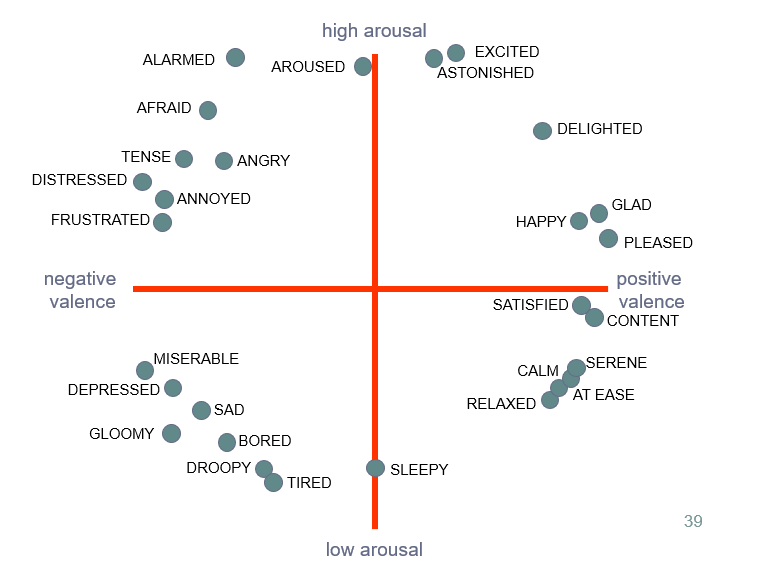 Activity: Valence and Arousal
Break for Questions
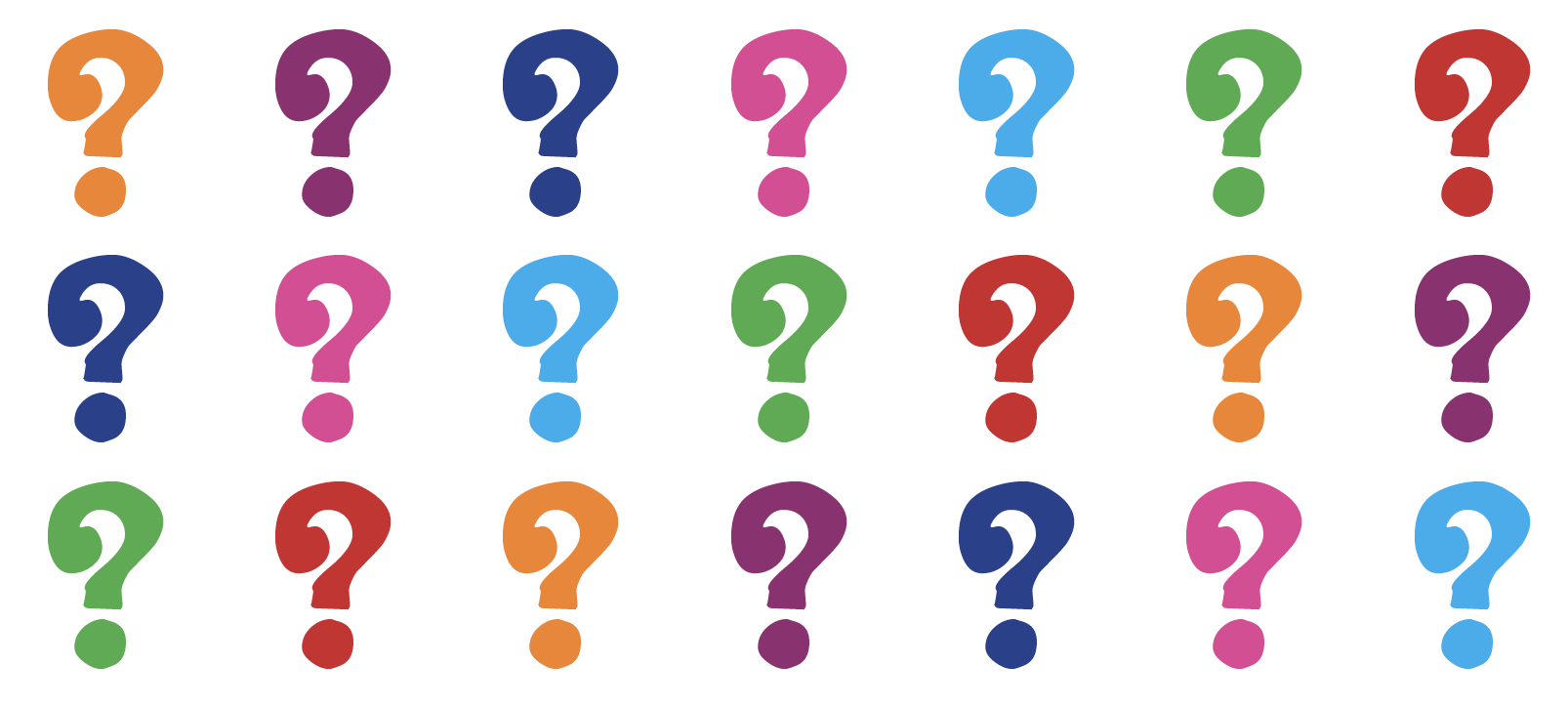 Theory | Subcortex | Cortex | Cognition
35
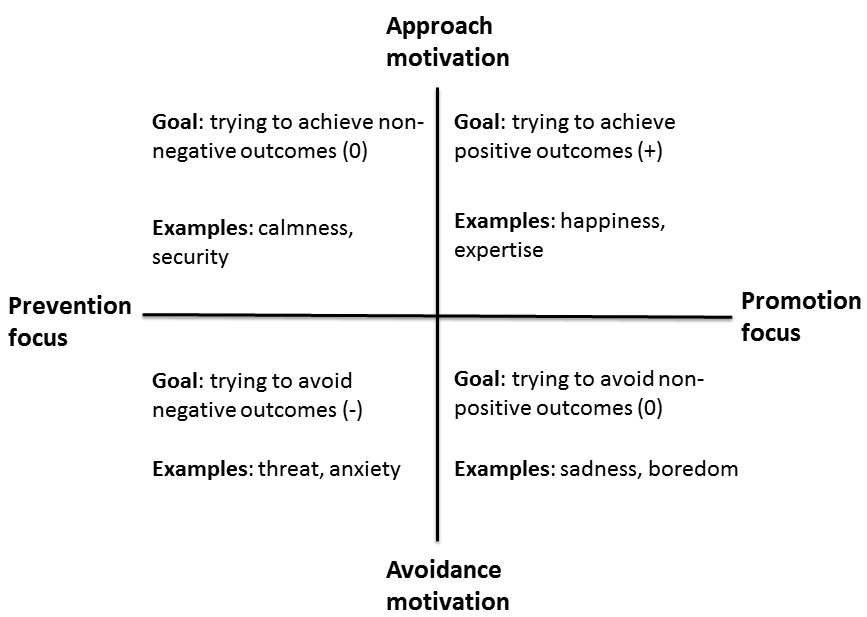 36
Somatic Marker Hypothesis
“Decision-making is […] influenced by visceral and somatosensory markers that arise in bioregulatory processes, including those that express themselves in emotions” (Poppa & Bechara, 2018)
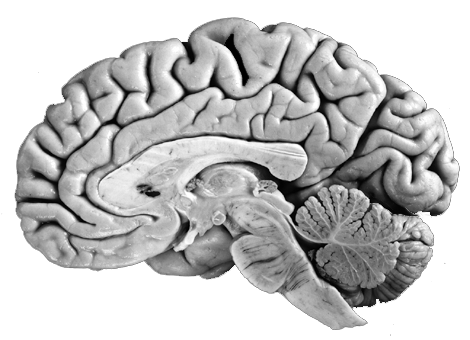 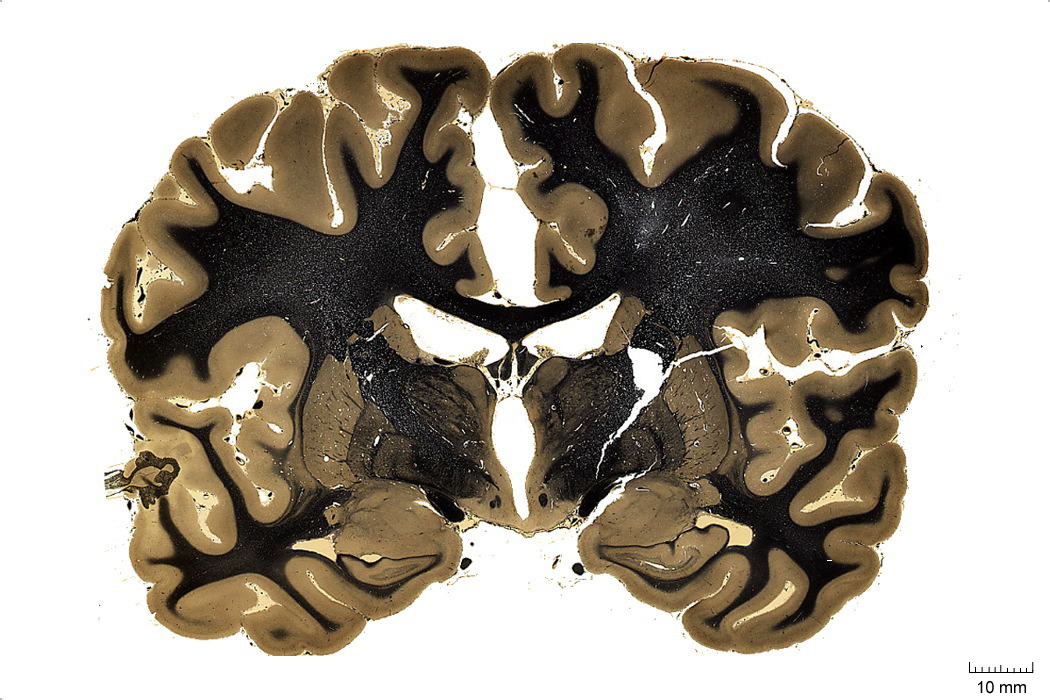 Insula
vmPFC
Theory | Subcortex | Cortex | Cognition
37
Amygdala
Iowa Gambling Task
A
B
C
D
Bad Decks
(high return, very high loss)
Good Decks
(low return, lower loss)
Best long-term strategy: Choose from good decks
Theory | Subcortex | Cortex | Cognition
38
Prefrontal Damage Patients
Normal Controls
Baseline
Pre-Hunch
Hunch
Conceptual
Baseline
Pre-Hunch
Hunch
Conceptual
Epochs
Subjects Reaching Epoch (%)
100%
100%
100%
70%
100%
100%
0%
50%
Bad Decks
Bad Decks
Good Decks
Good Decks
20
20
*
Mean Number of Cards Selected
10
10
*
*
*
*
0
0
Bad Decks
Bad Decks
Good Decks
Good Decks
*
*
0.8
0.8
*
Mean Magnitude of SCRs (μs)
0.4
0.4
0.0
0.0
Bechara, A., Damasio, H., Tranel, D., & Damasio, A. R. (1997). Deciding Advantageously Before Knowing the Advantageous Strategy. Science, 275(5304), 1293–1295. Figure 1, p. 1294.
Bechara, A., Damasio, H., Tranel, D., & Damasio, A. R. (1997). Deciding Advantageously Before Knowing the Advantageous Strategy. Science, 275(5304), 1293–1295. Figure 1, p. 1294.
The Railroad Switch Problem

Impersonal
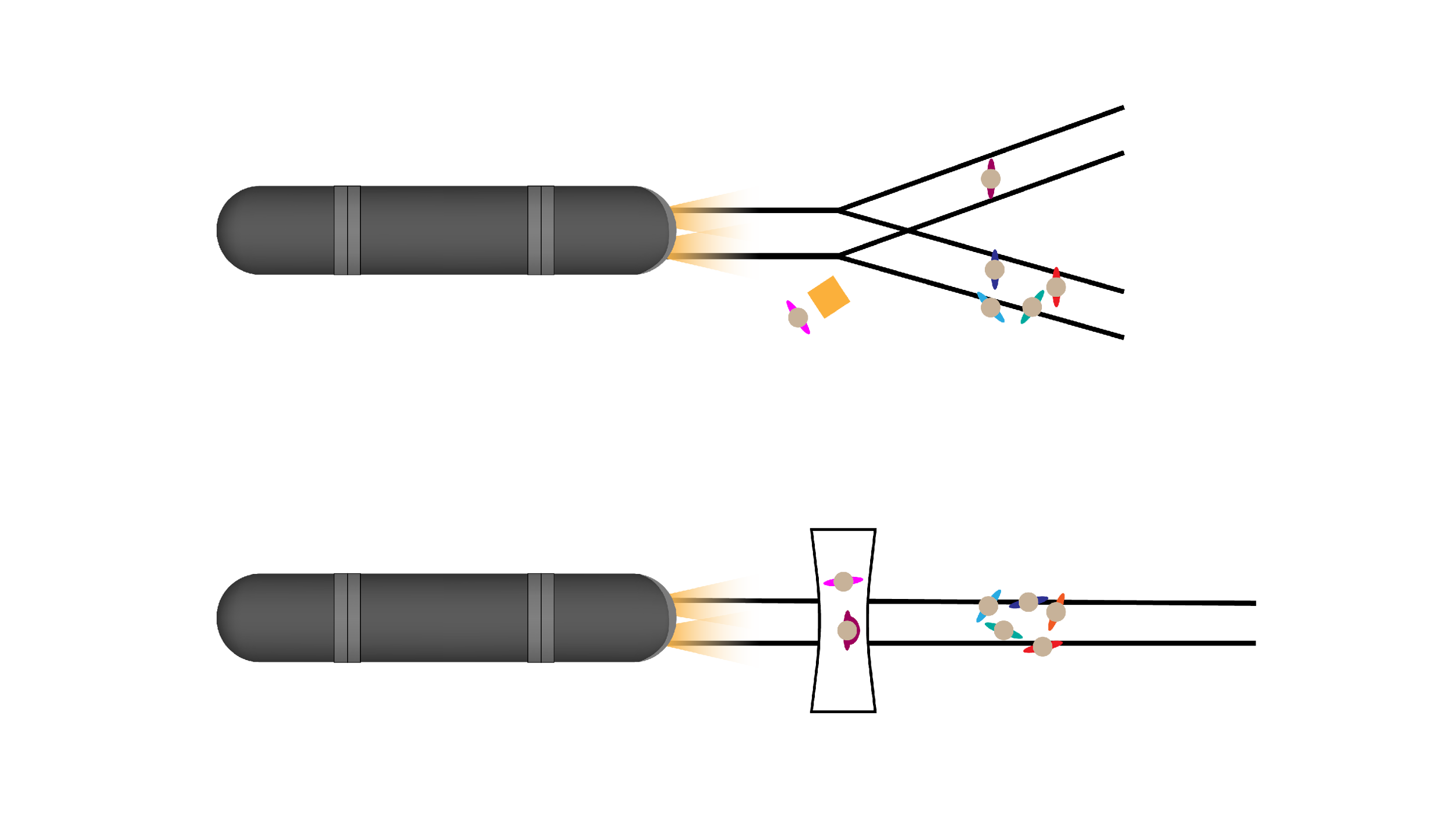 One Person
Side Track
Streetcar
Main Track
You
Switch
Five People
The Footbridge 
Problem

Personal
Footbridge
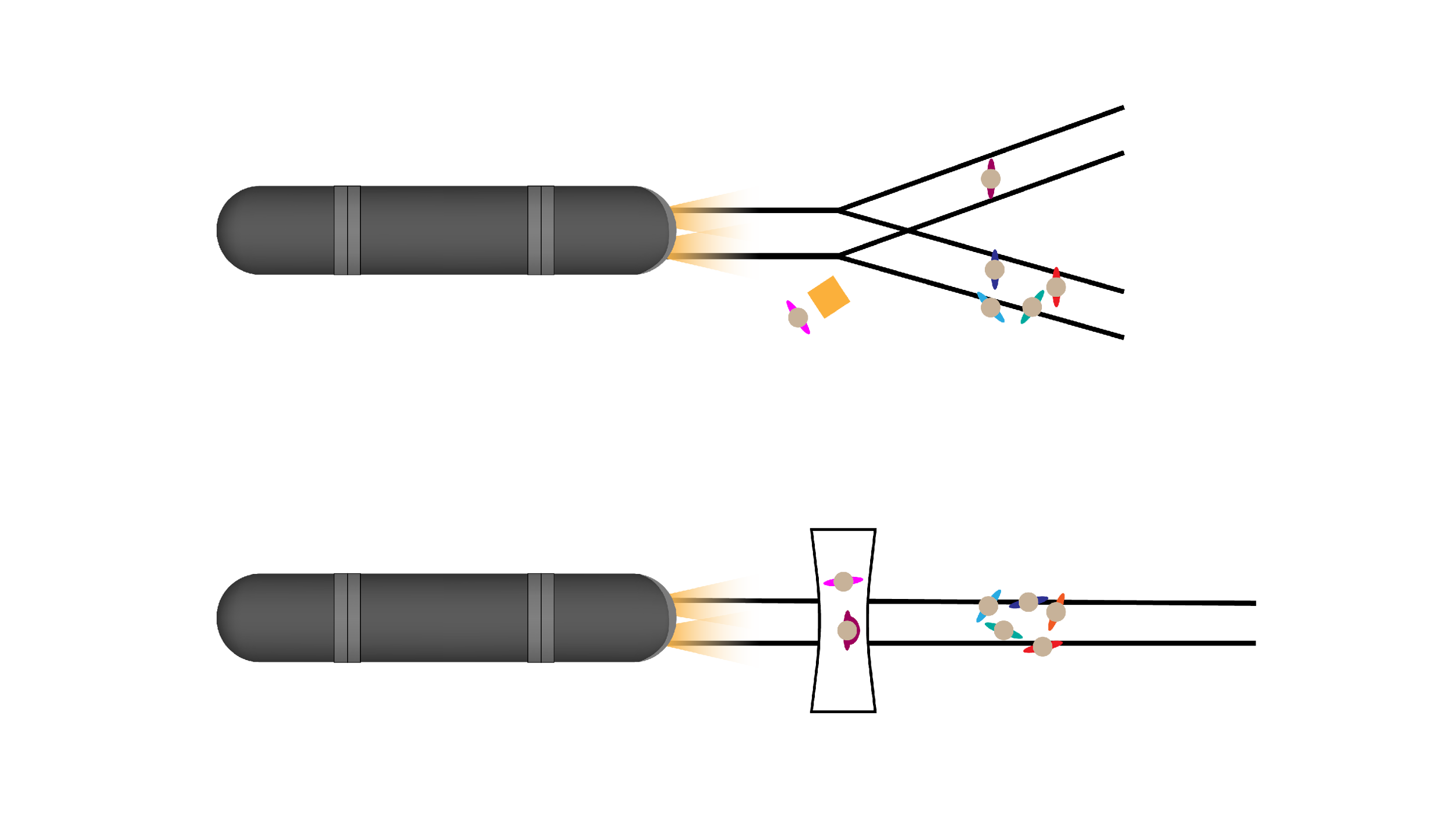 Five People
You
Streetcar
Heavy Guy
Areas Associated with 
Emotions
Areas Associated with 
Working Memory
0.5
0.5
0.4
0.4
0.3
0.3
Moral-personal
Percentage change in fMRI signal 
relative to baseline
Moral-impersonal
0.2
0.2
Non-moral
0.1
0.1
0.0
0.0
-0.1
-0.1
Right 
middle
frontal
gyrus
Left 
parietal
lobe
Right 
parietal
lobe
Medial
frontal 
gyrus
Left 
Angular
Gyrus
Right 
Angular
Gyrus
Posterior
cingulate
gyrus
-0.2
-0.2
41
Greene, J. D., Sommerville, R. B., Nystrom, L. E., Darley, J. M., & Cohen, J. D. (2001). An fMRI investigation of emotional engagement in moral judgment. Science, 293(5537), 2105-2108.
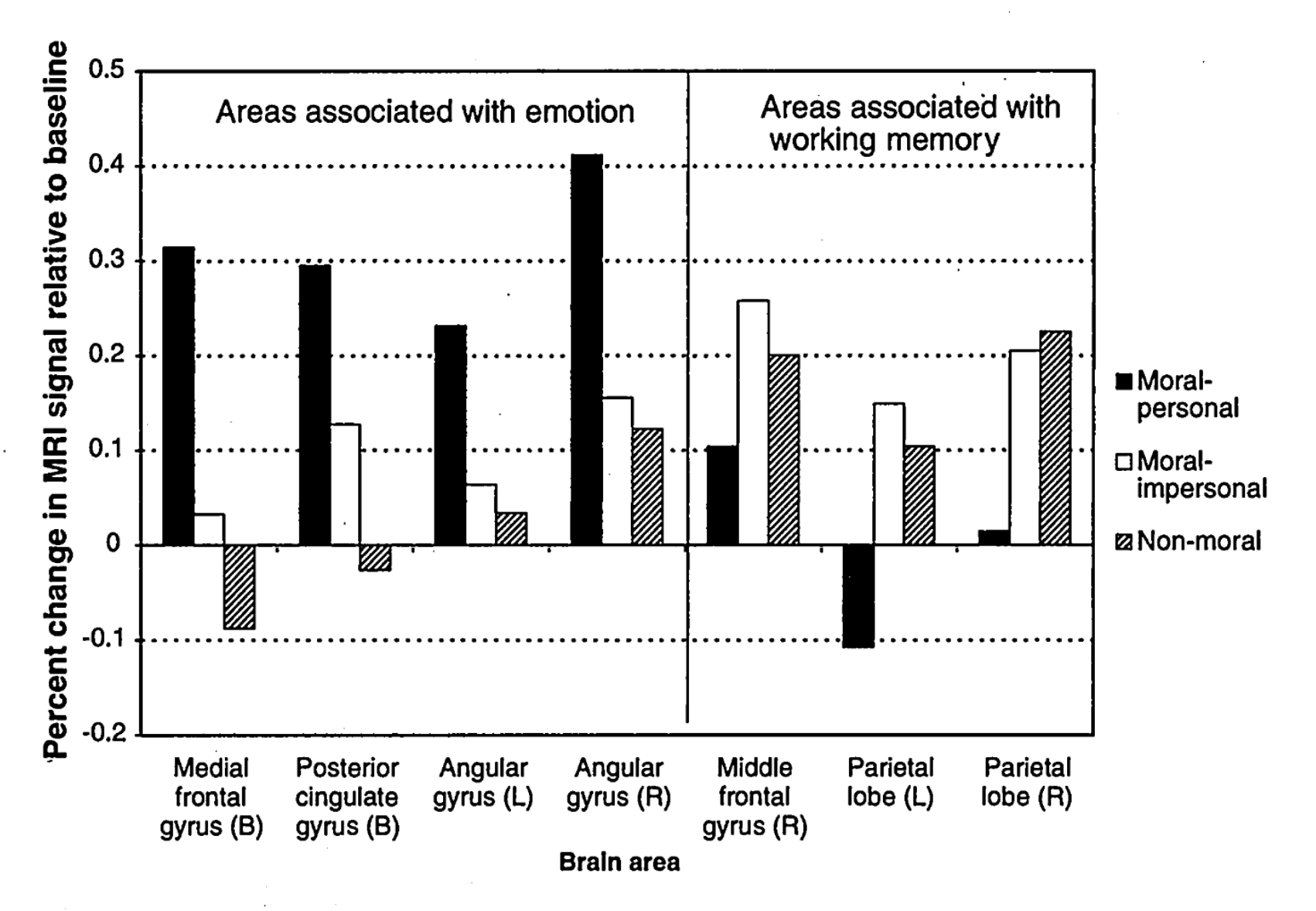 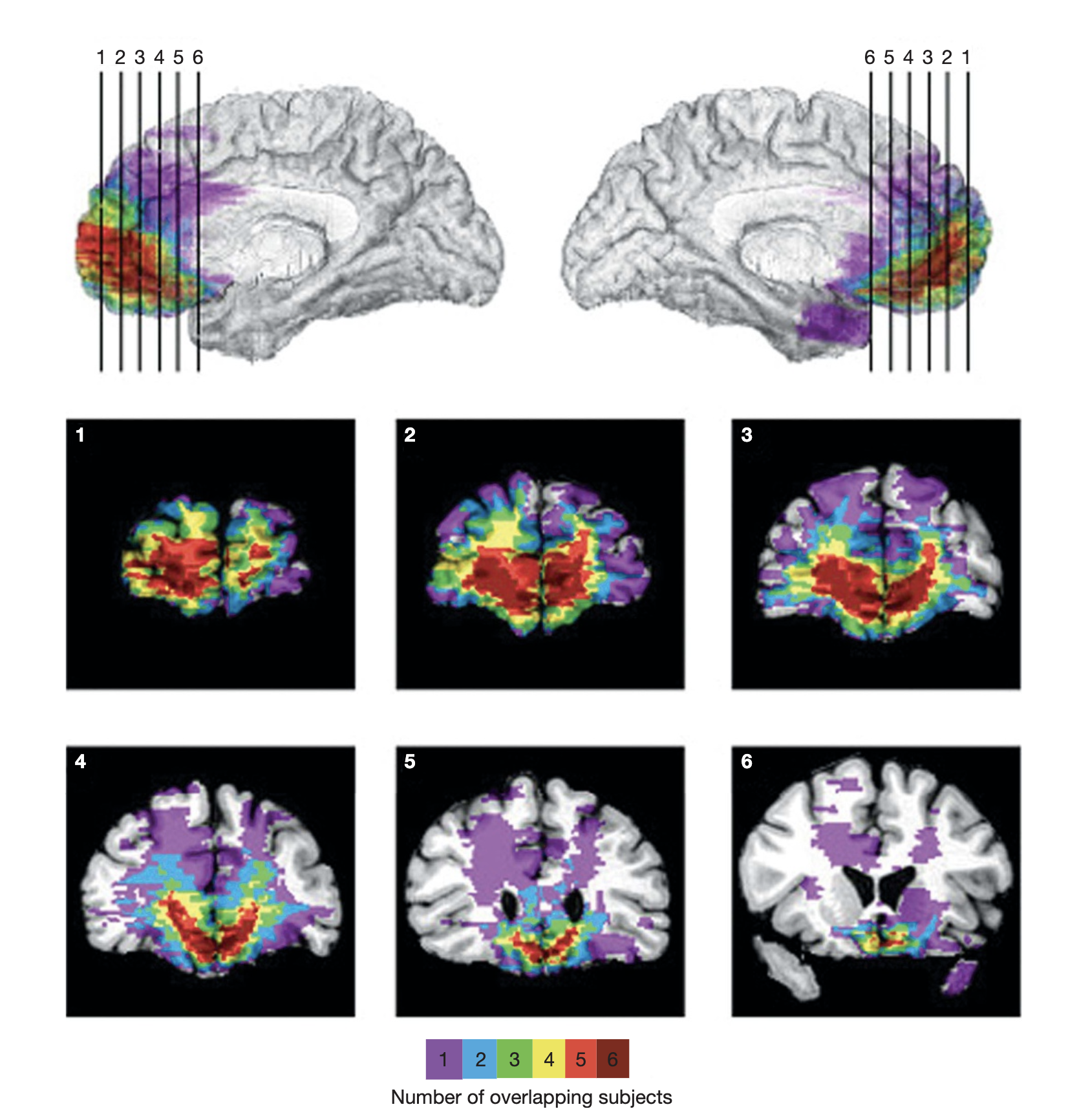 Lesions to Ventromedial Prefrontal Cortex (VMPFC)
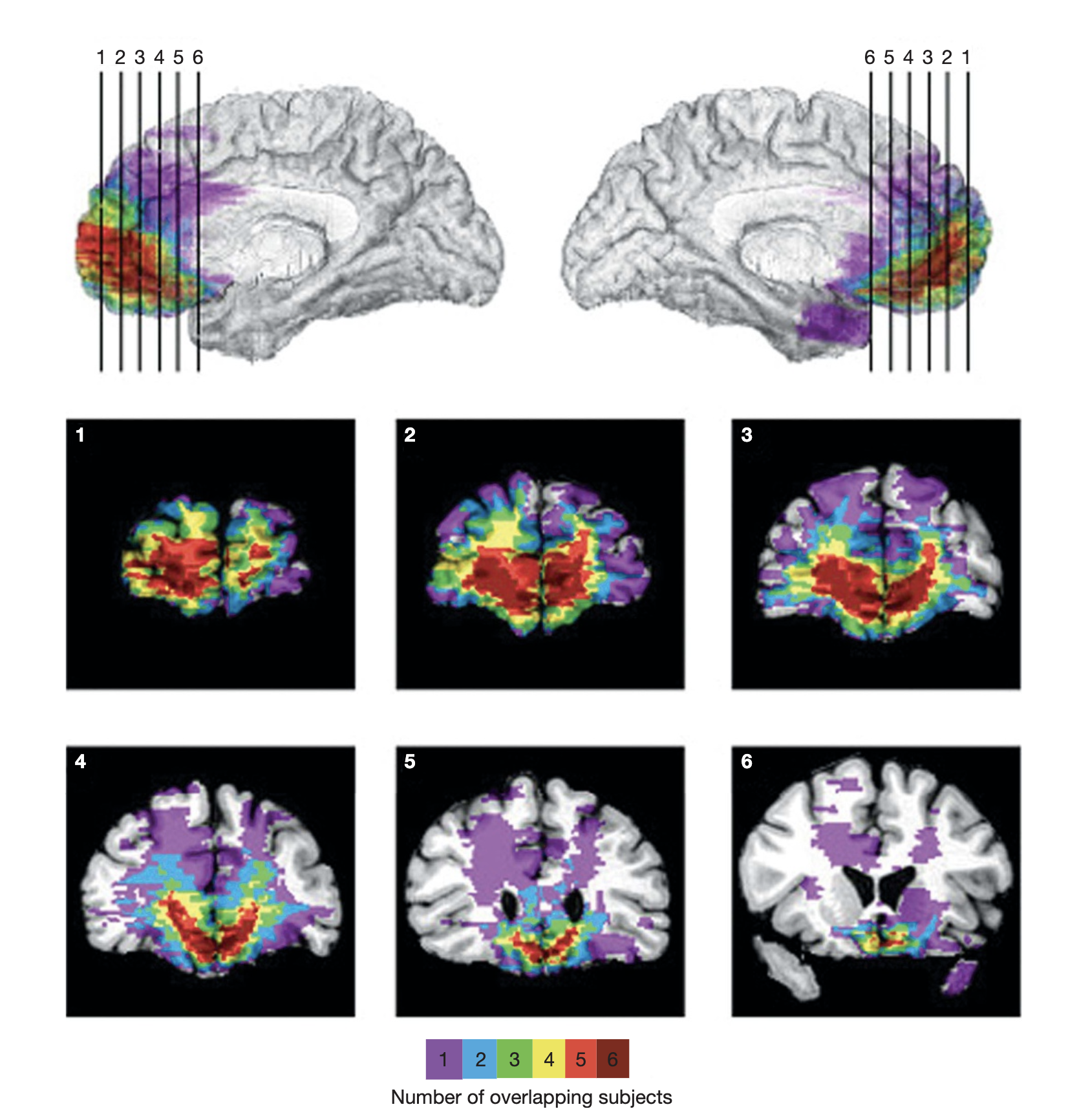 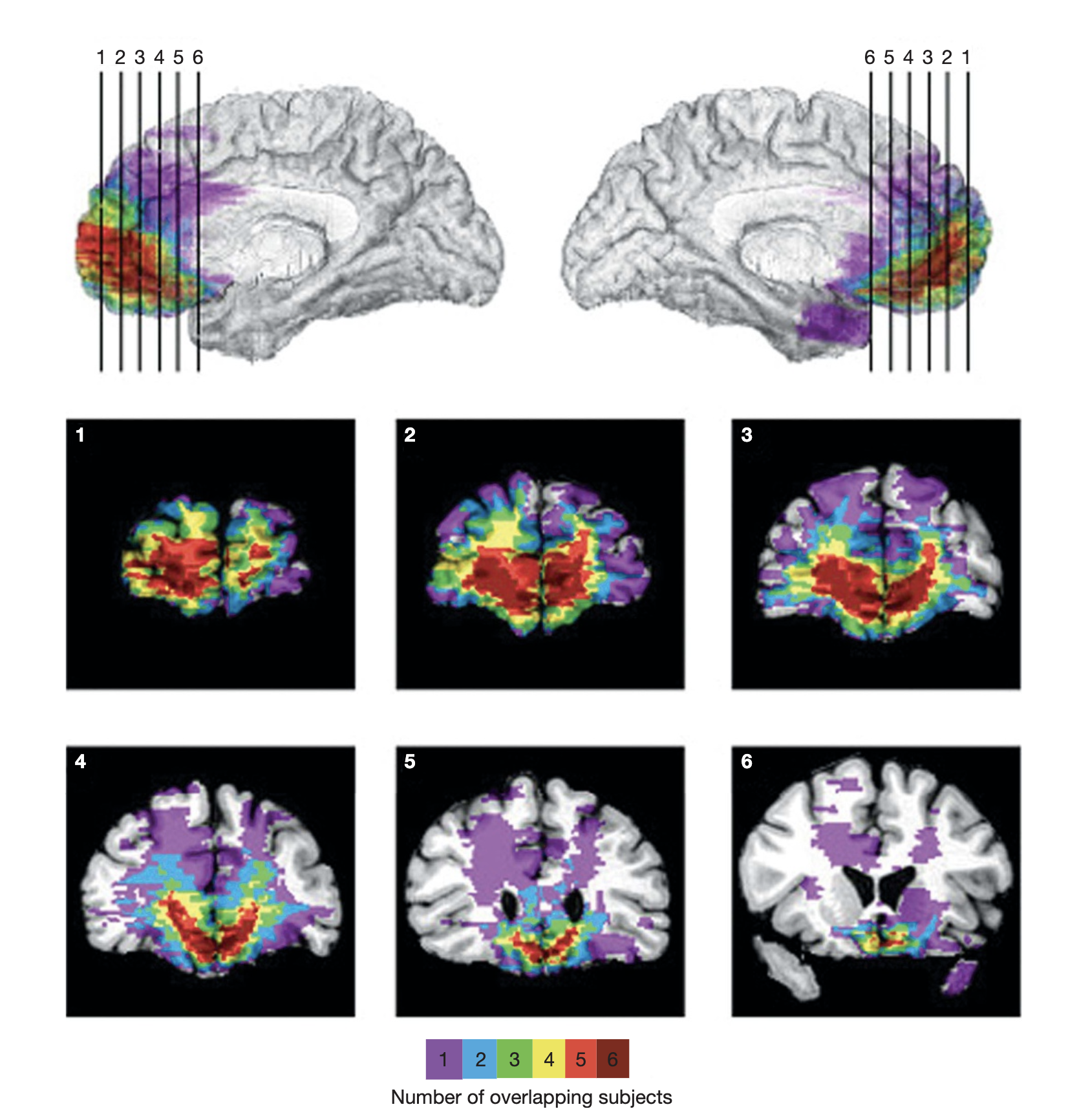 Theory | Subcortex | Cortex | Cognition
42
Moral Decision-Making
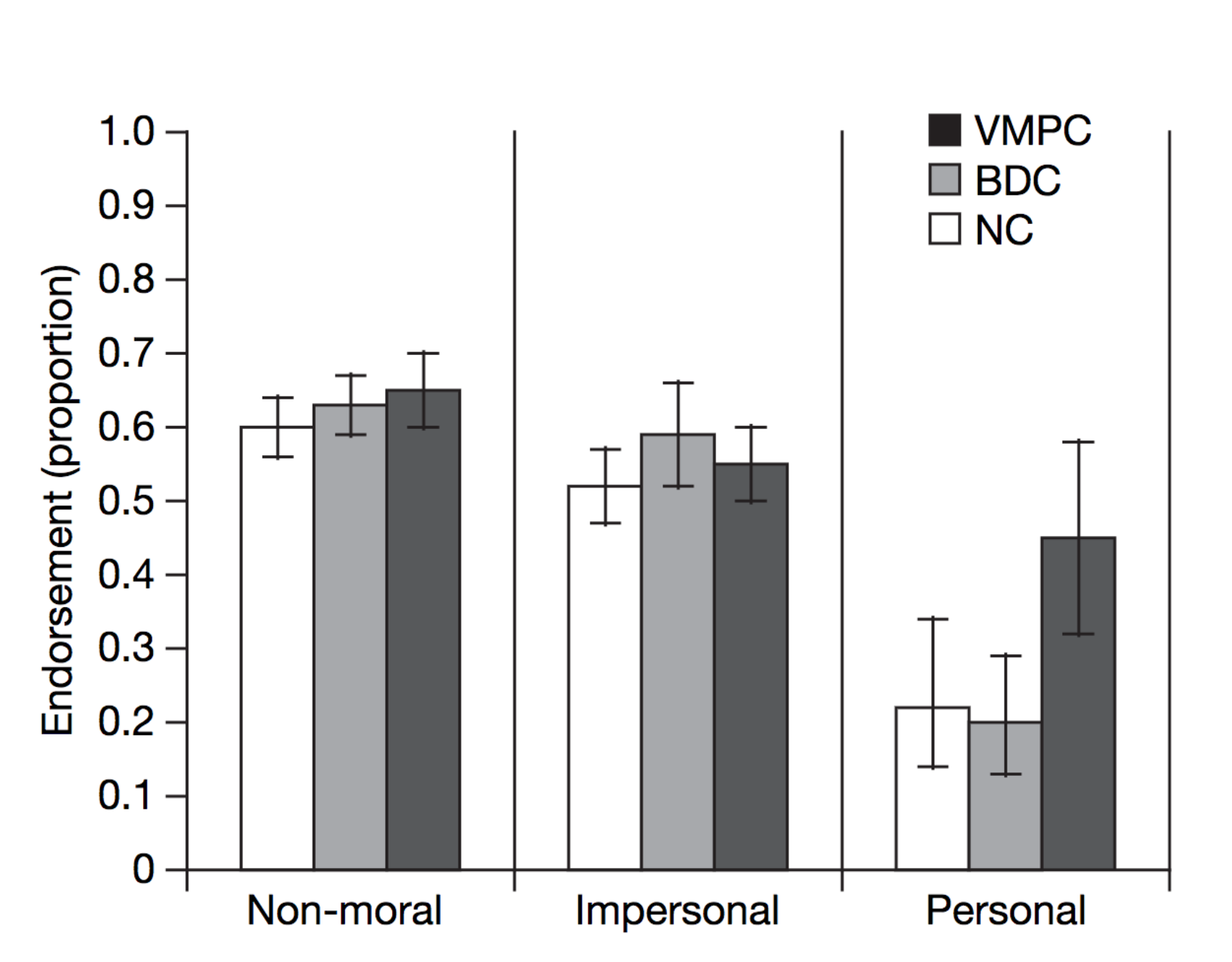 Koenigs, M., Young, L., Adolphs, R., Tranel, D., Cushman, F., Hauser, M., & Damasio, A. (2007). Damage to the prefrontal cortex increases utilitarian moral judgements. Nature, 446(7138), 908. Figure 2, p. 910
43
Emotion Reactivity
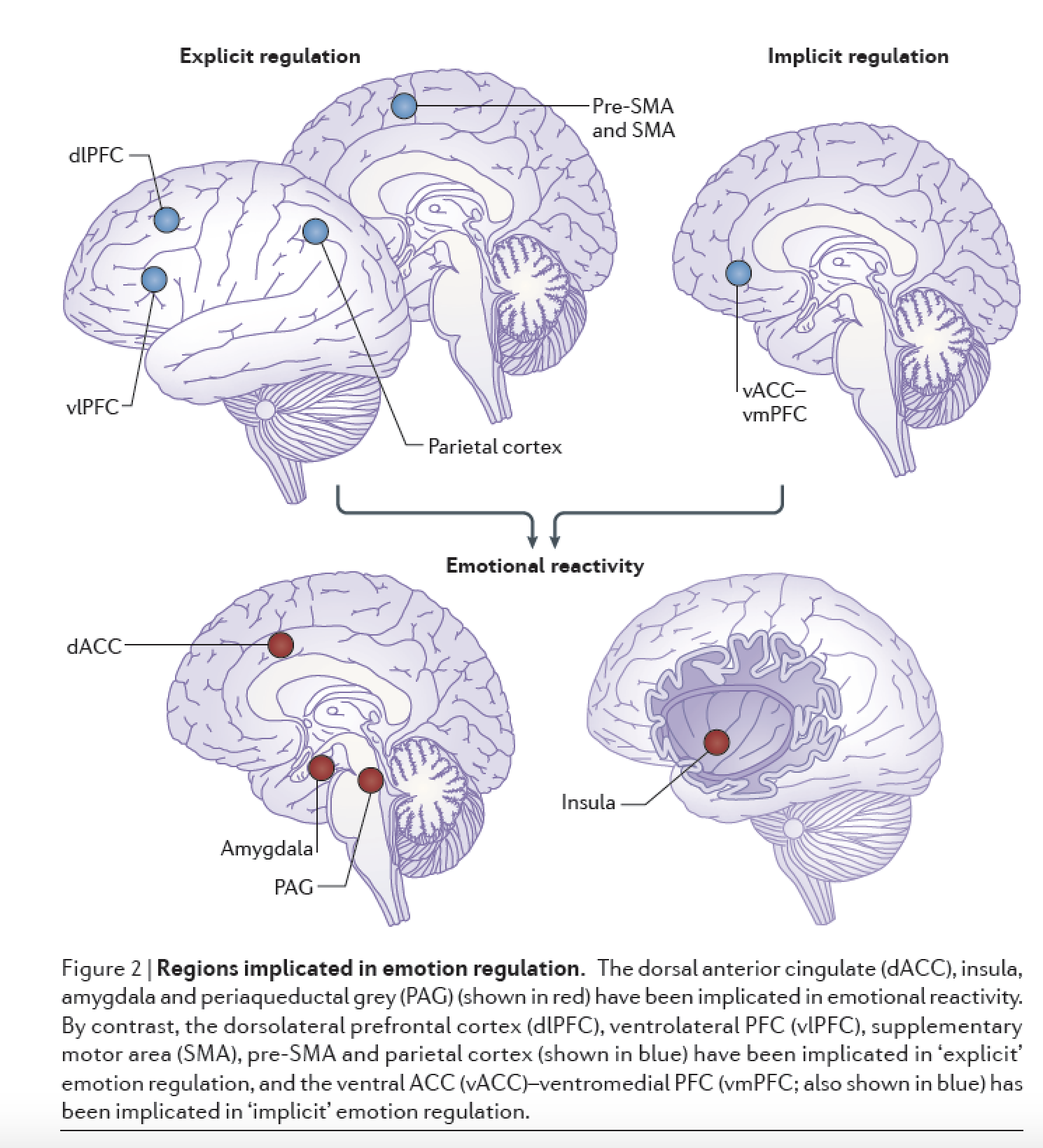 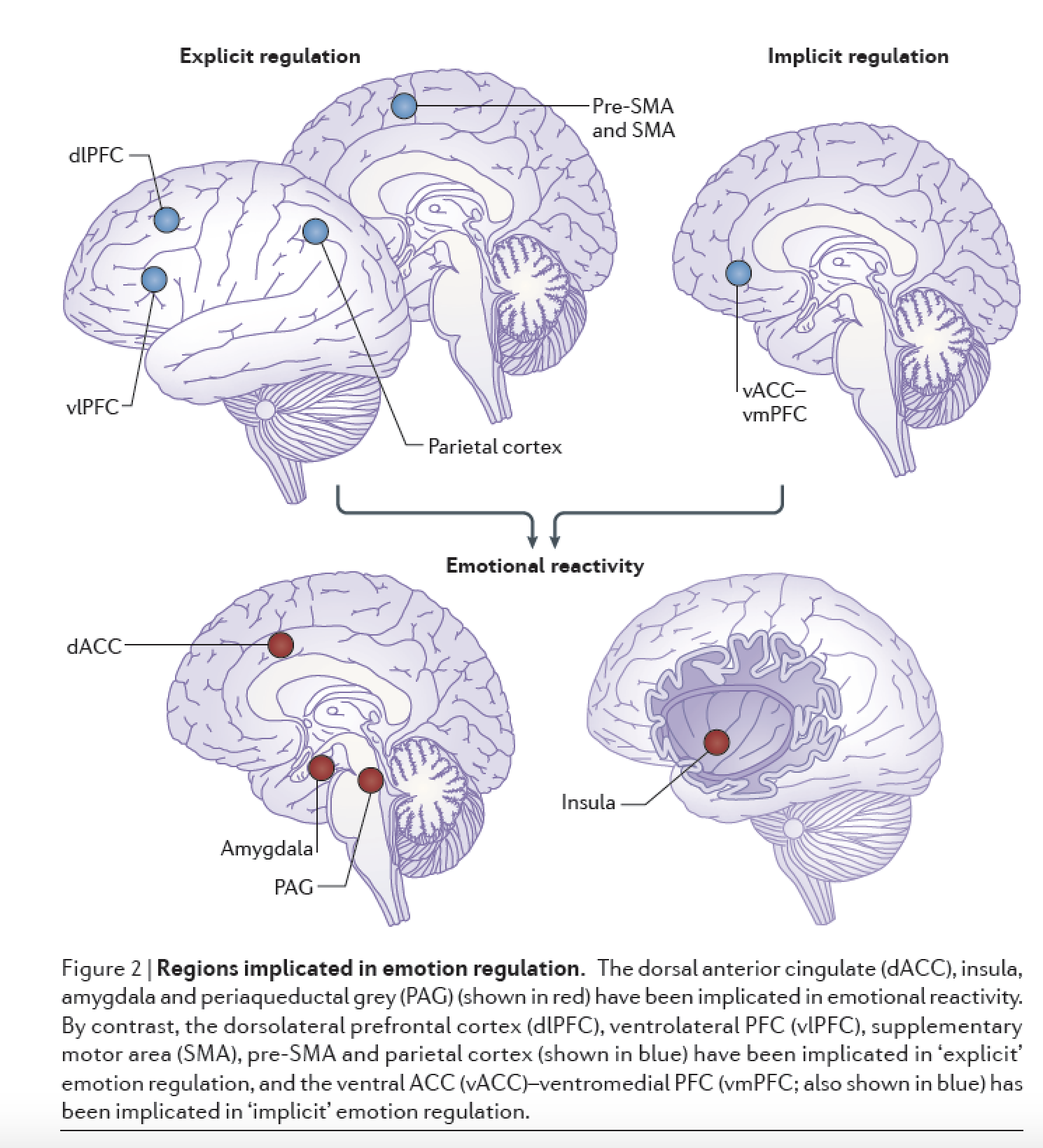 Dorsal Anterior Cingulate Cortex
Insula
Amygdala
PAG
Theory | Subcortex | Cortex | Cognition
44
Emotion Regulation
Keeps emotions socially appropriate
Facilitates adaptation
Can be used at any stage
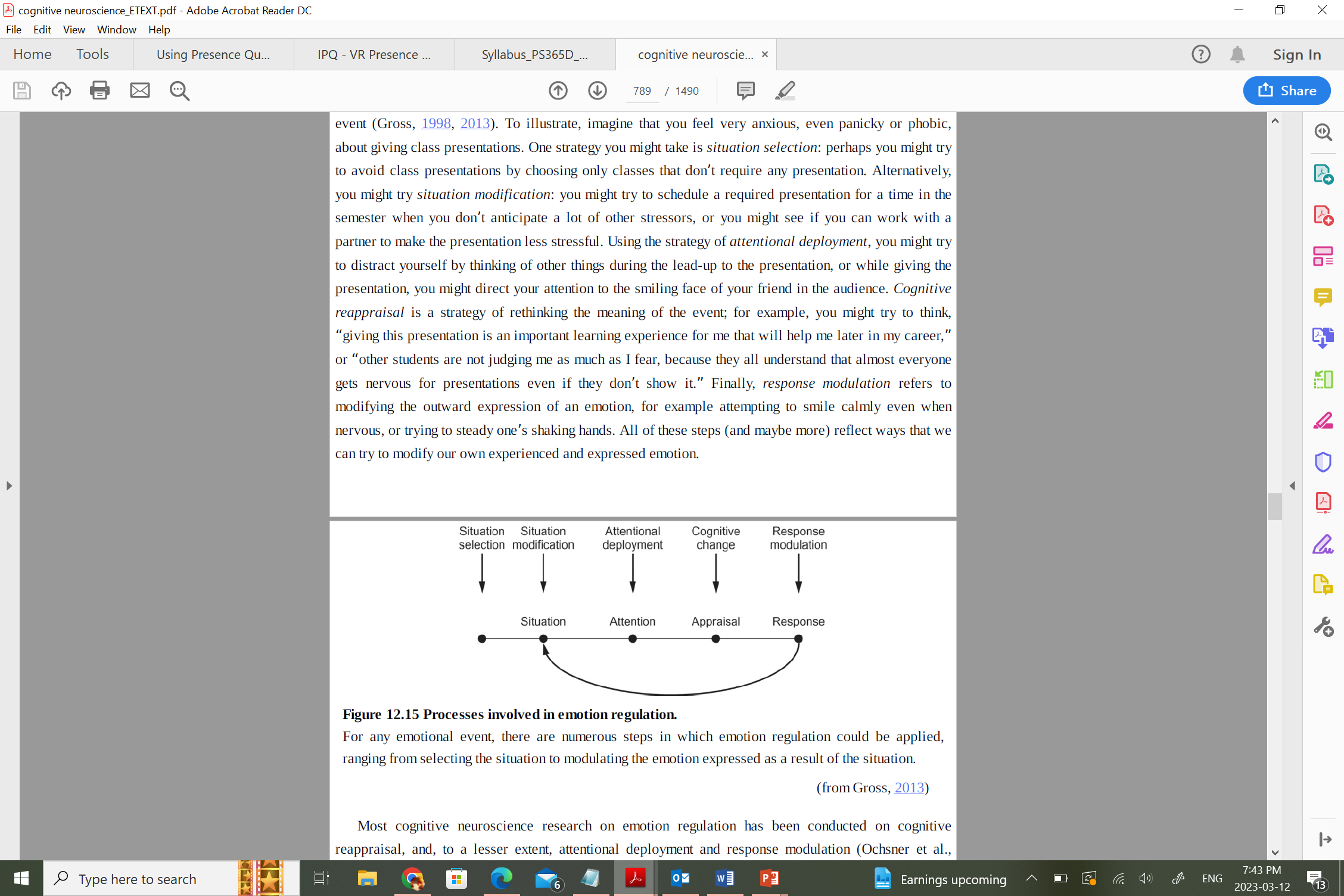 Theory | Subcortex | Cortex | Cognition
45
Emotion Regulation
Implicit Regulation
Explicit Regulation
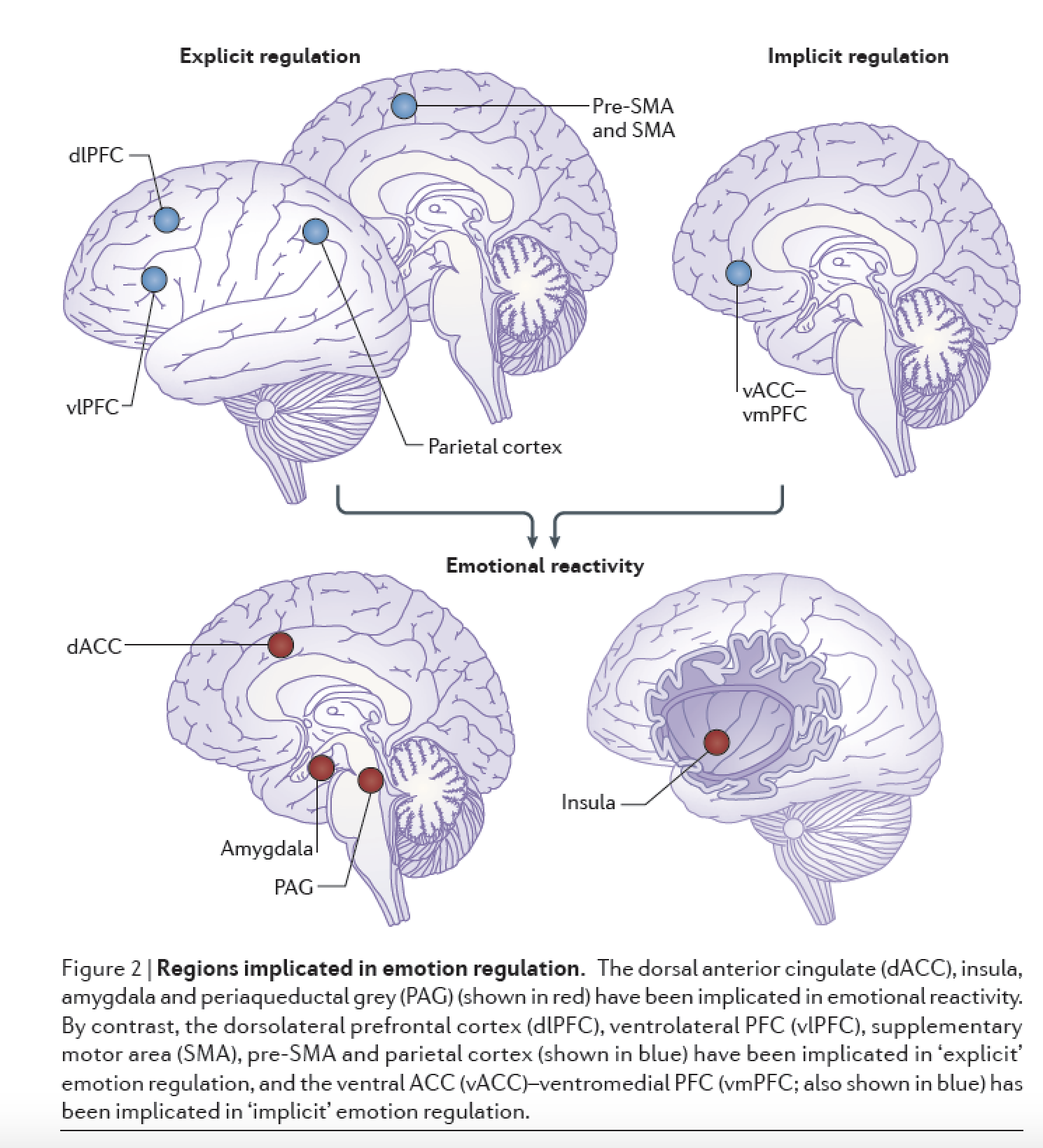 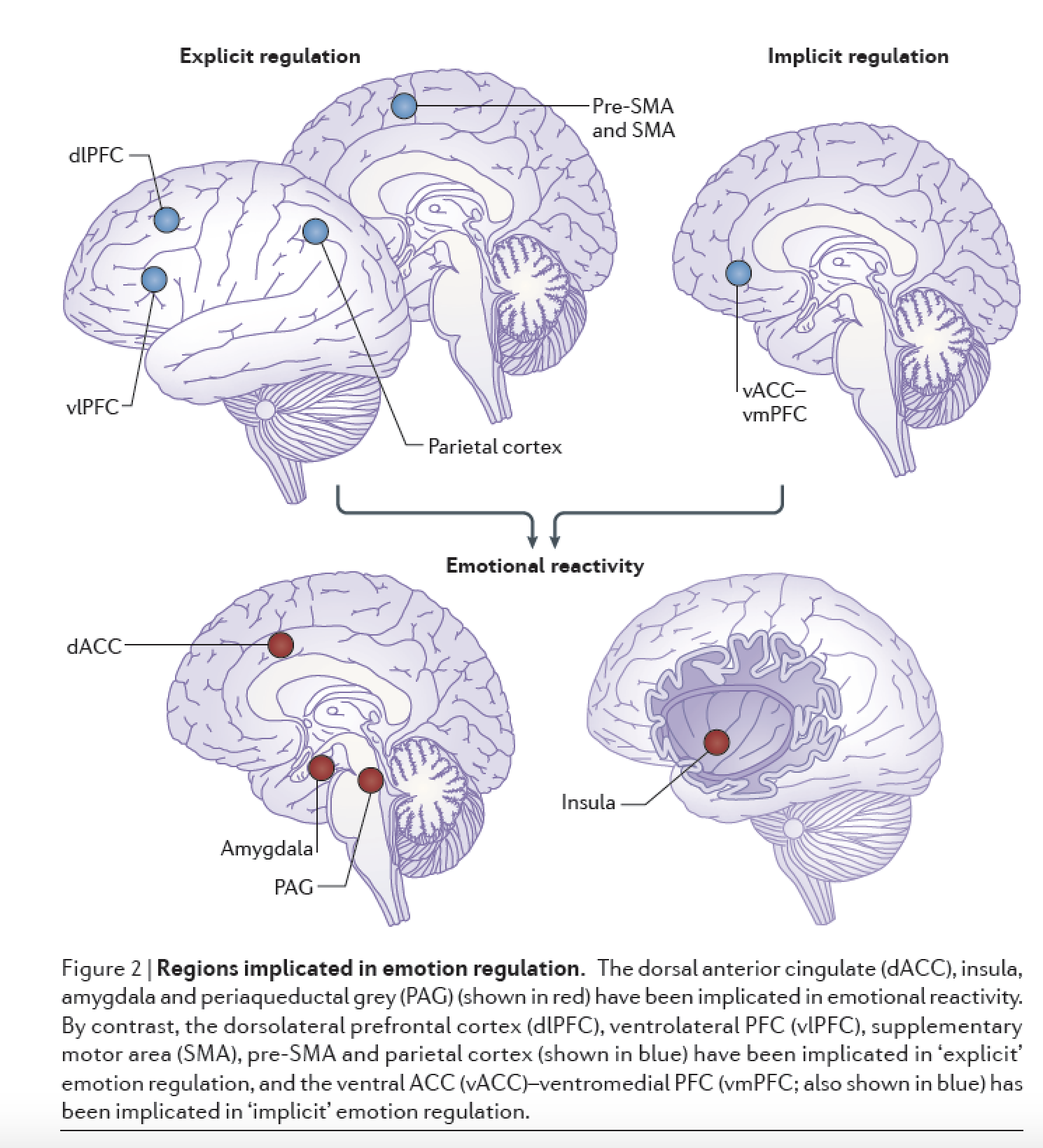 Pre/Somatosensory Cortex
Dorsolateral Prefrontal Cortex
Ventral Anterior Cingulate Cortex
& 
Ventromedial Prefrontal Cortex
Ventrolateral Prefrontal Cortex
Parietal Cortex
Theory | Subcortex | Cortex | Cognition
46
Break for Questions
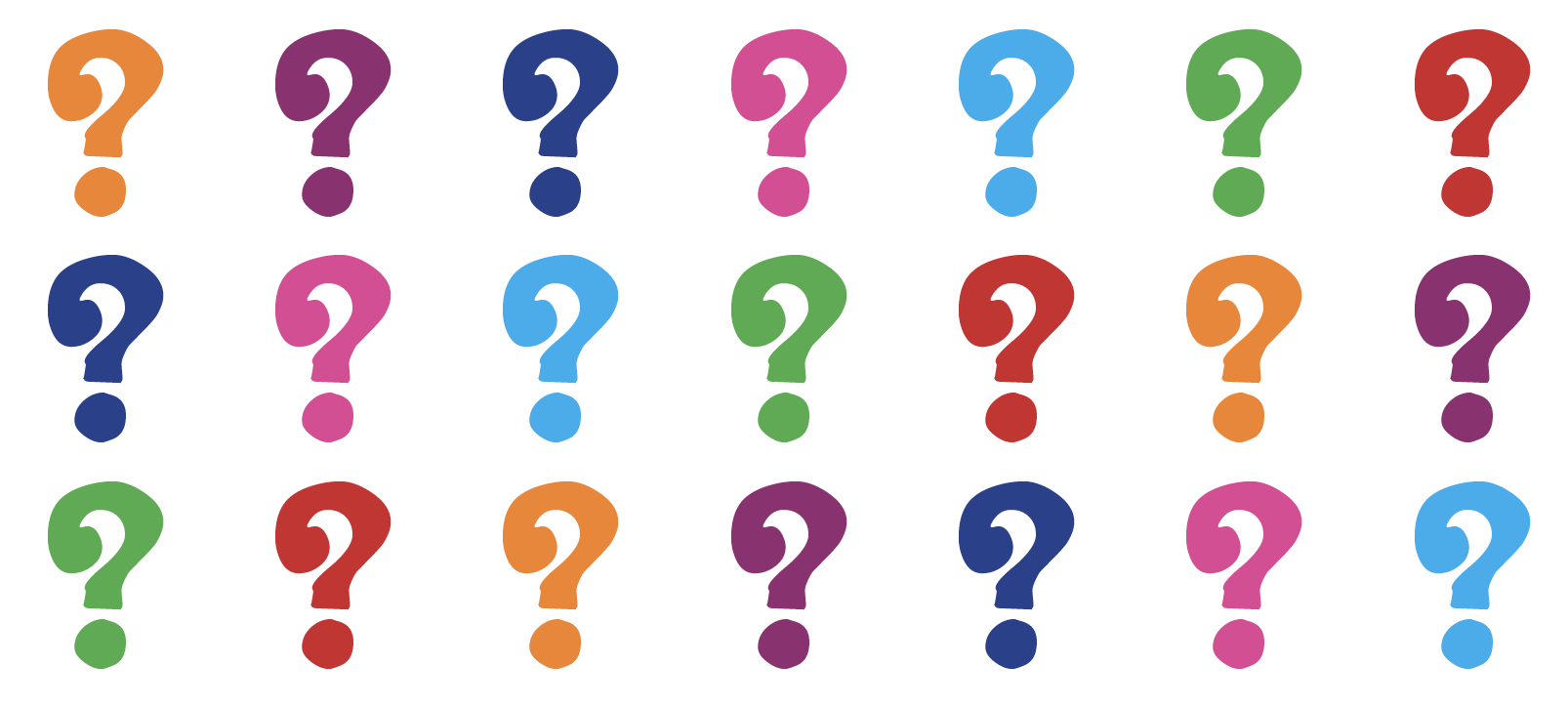 Theory | Subcortex | Cortex | Cognition
47
Summary
Emotions are derived from cognitive appraisal of autonomic signals and surrounding context
Basic emotional responses depend on complex subcortical networks
Emotion perception, expression, and experience rely on dissociable cortical circuits
Embodied emotions are essential to “higher” cognitive processes
Theory | Subcortex | Cortex | Cognition
48
Conclusion
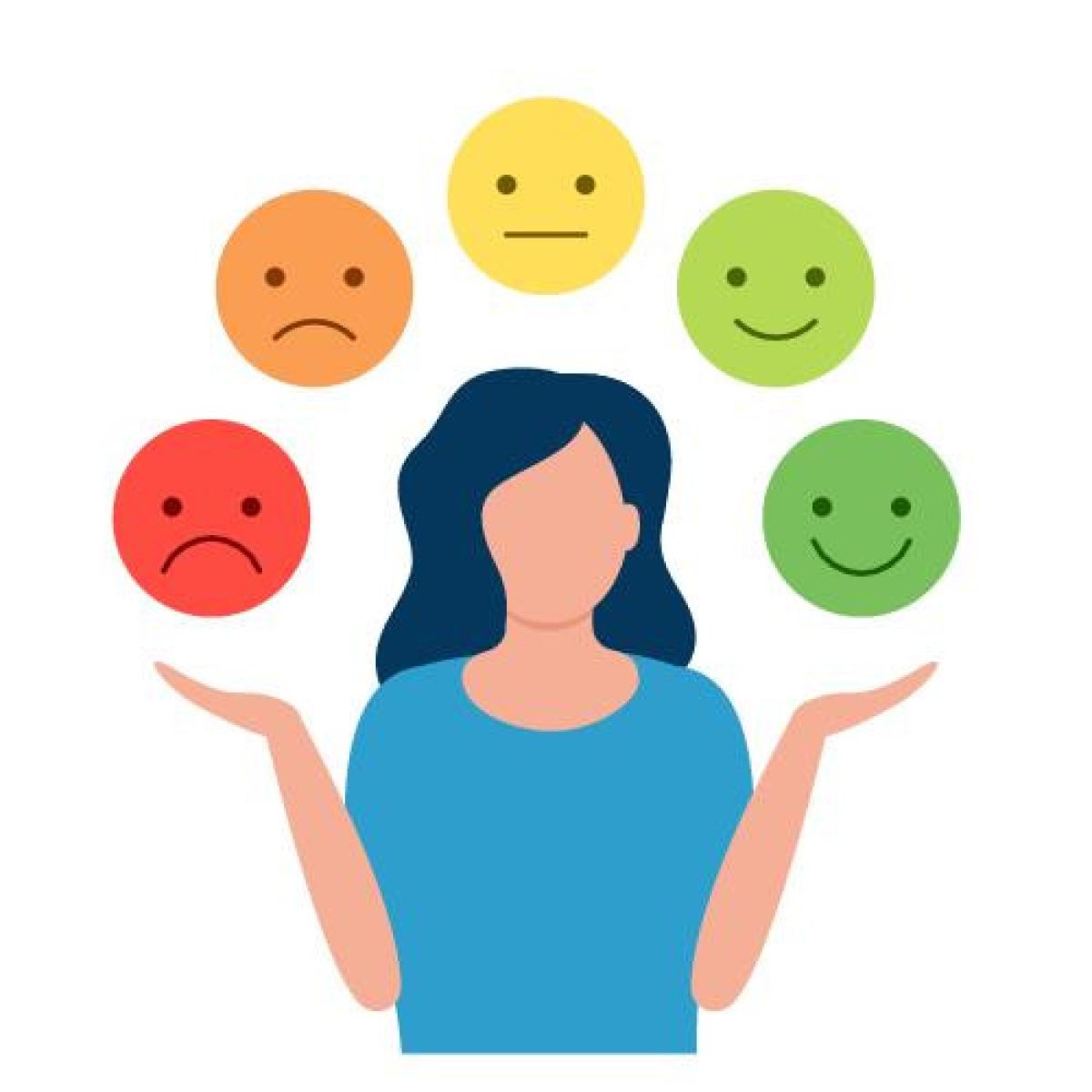 Clearest/muddiest point exercise
Thanks to Dr. Hoey for inviting me 
I hope this was useful 
I’ll stick around for the next few minutes
Please email me at swinward@uwaterloo.ca for further questions
Theory | Subcortex | Cortex | Cognition
49